データサイエンス・リテラシー
生産・流通システムでのデータサイエンス活用
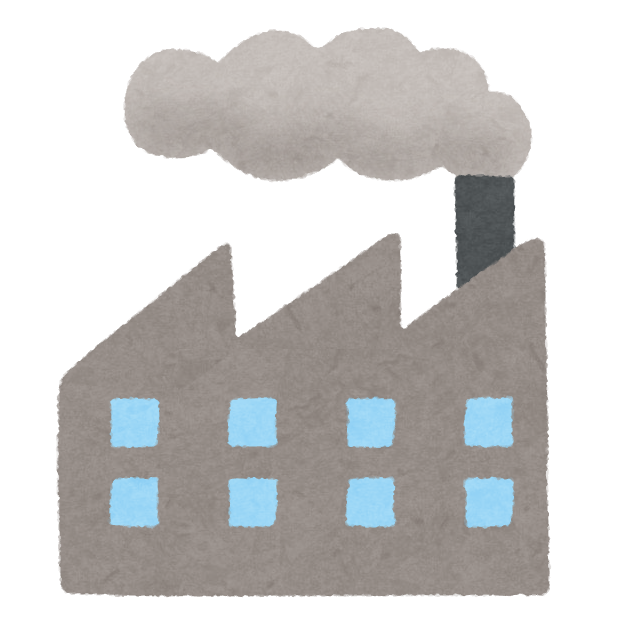 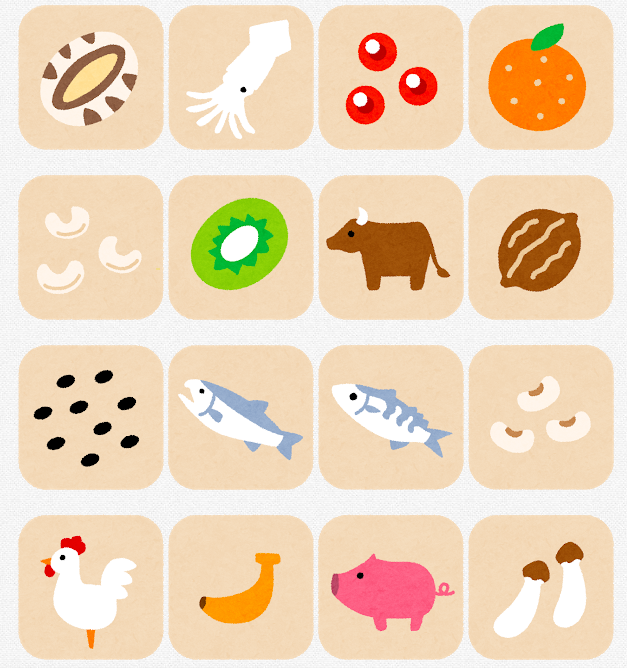 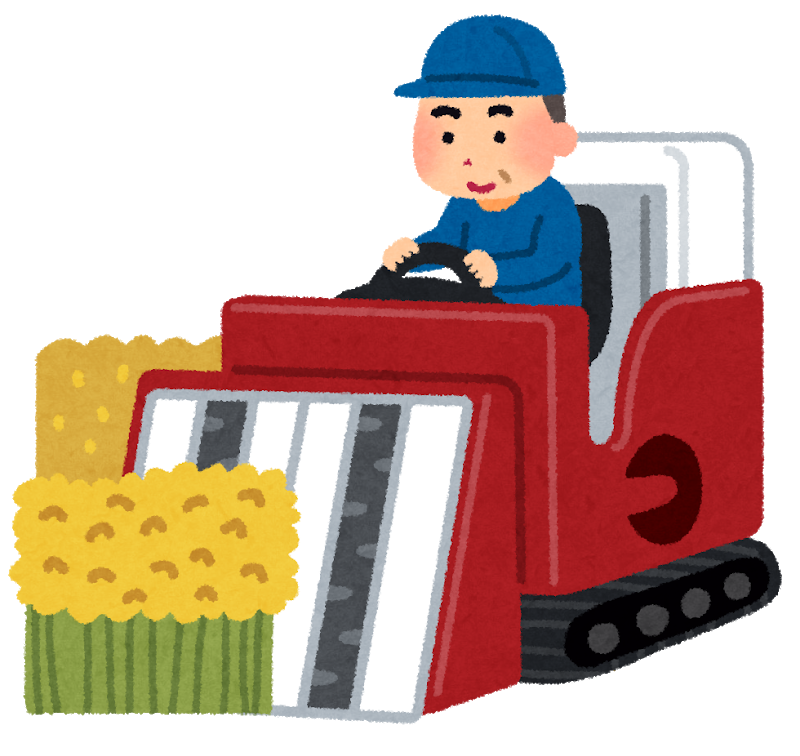 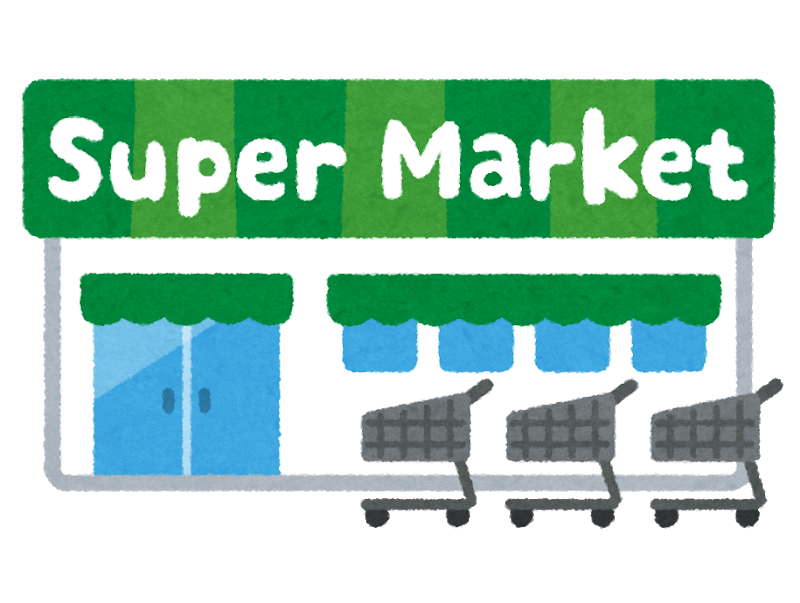 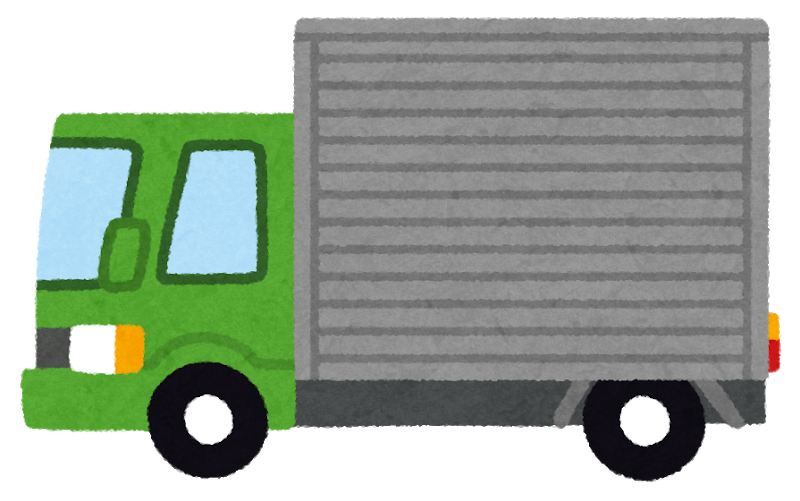 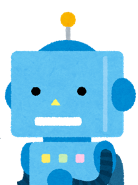 イラスト：©️いらすとや
Table of Contents
生産システム
キュウリの等級自動仕分け

流通システム
コンビニ・スーパーの機会損失・廃棄ロス低減
生産・流通システムでのデータサイエンス活用
生産システム
きゅうりの仕分け
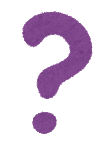 課題
きゅうりの等級仕分け作業は明確な基準はなく、主観的（経験的）

小規模農家では手作業で時間がかかるが、一般の人にはできない
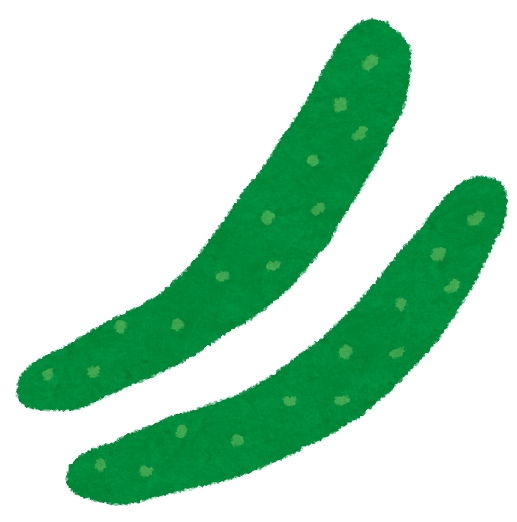 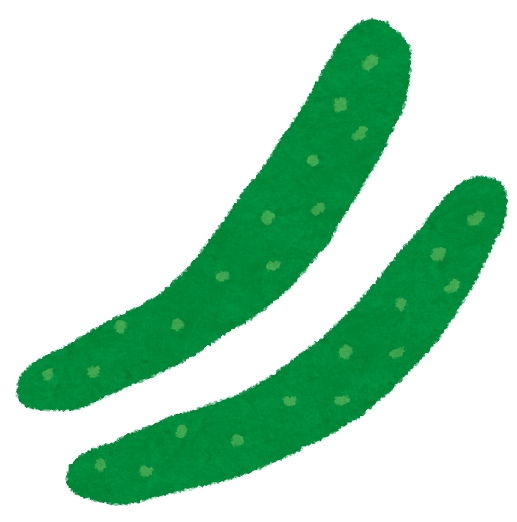 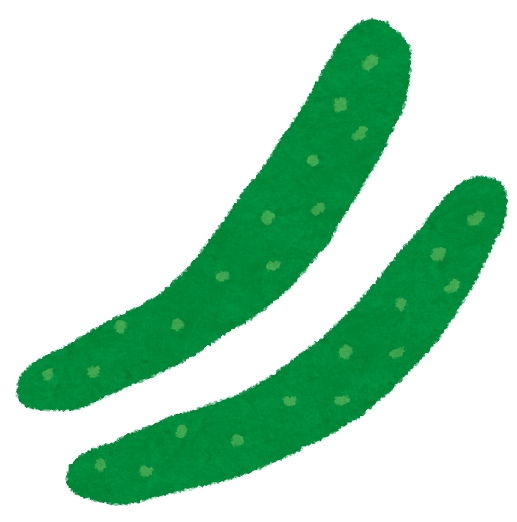 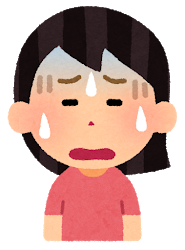 一般の人
誰の
ため
選果場のない地域の人手が欲しい小規模農家
2S
M
B小
B中
…
S
L
ディープラーニングを使った画像識別によるきゅうりの等級分類
技術
コア
９等級に分類
解決策
等級分類の自動化
・カメラで取得した画像をもとにきゅうりの等級、長さ等を表示
・台上の複数本のきゅうりを数秒で等級識別し、手で仕分け
 仕分けの均質化、経験のない人も作業可
小池誠：「AIで創る未来 - 農業を次世代につなげるために。
ある農家の挑戦。」
https://www.youtube.com/watch?v=XkKxSAb4EAw
イラスト：©️いらすとや
生産システム
きゅうりの仕分け
イラスト：©️いらすとや
学習
データサイエンス・AI技術
ディープラーニング
CNN　(Tensor flow)
利用データ
学習時
９等級のラベルがついた36,000枚のキュウリ画像
キュウリの画像とその等級との関係を学習
検証時（実用時）
キュウリの画像からその等級を出力
入力
出力
C
B小
B大
B中
S
M
２L
L
2S
9等級、36,000枚
検証
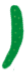 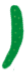 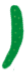 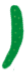 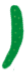 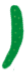 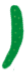 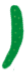 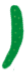 ２L
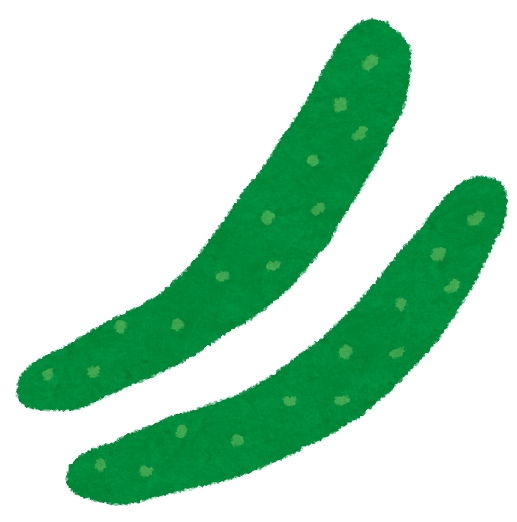 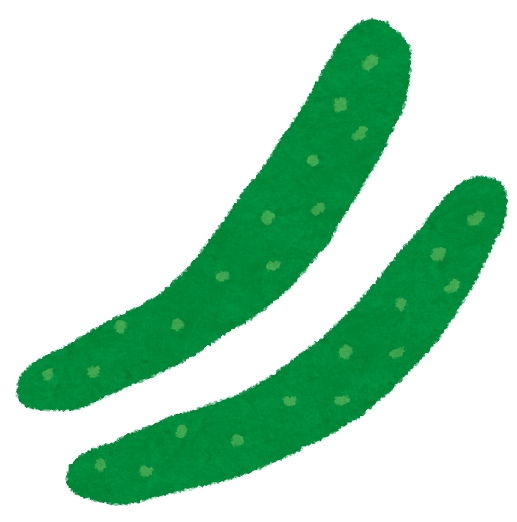 M
機械学習における学習方式
データサイエンス・機械学習技術
機械学習の学習方式
①データ収集
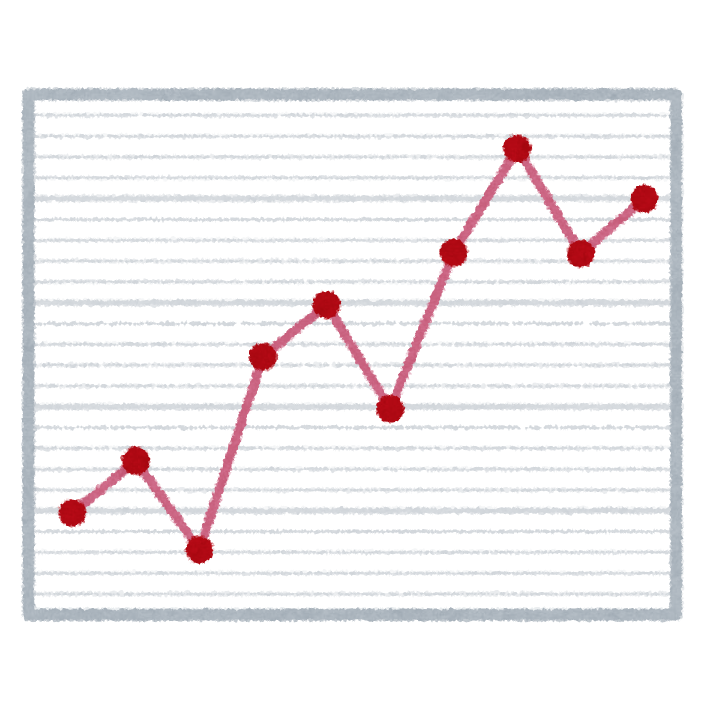 教師あり学習
(動物写真⇔動物名)　
　　　⇨　ある写真の動物名を特定

教師なし学習
ユーザの購買情報　
　　　⇨　ユーザをグループ分け

強化学習
将棋で大量の棋譜から勝つための打ち手
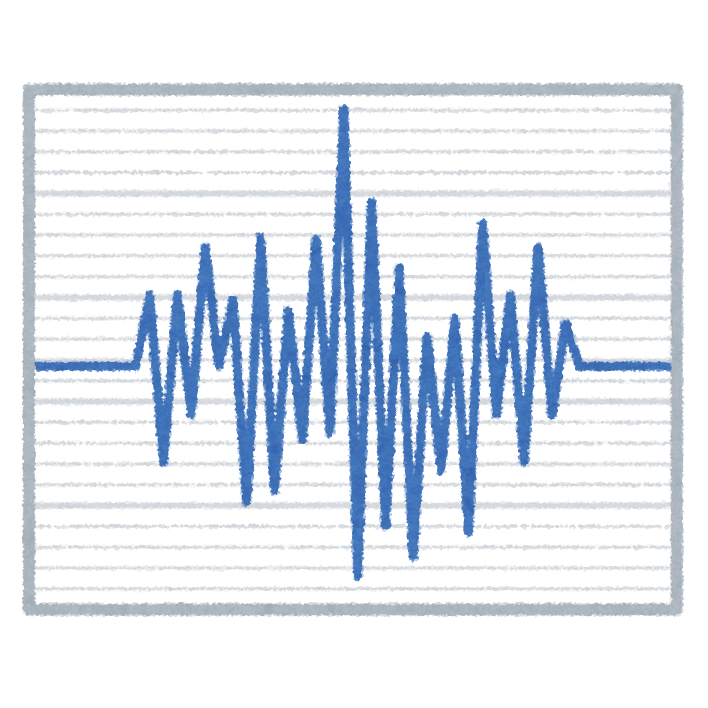 学習データ
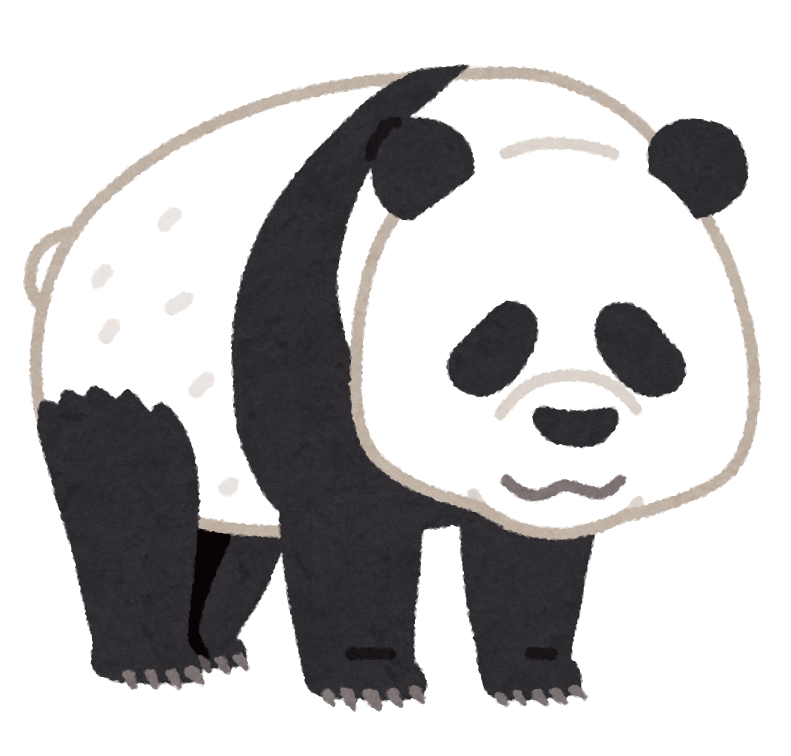 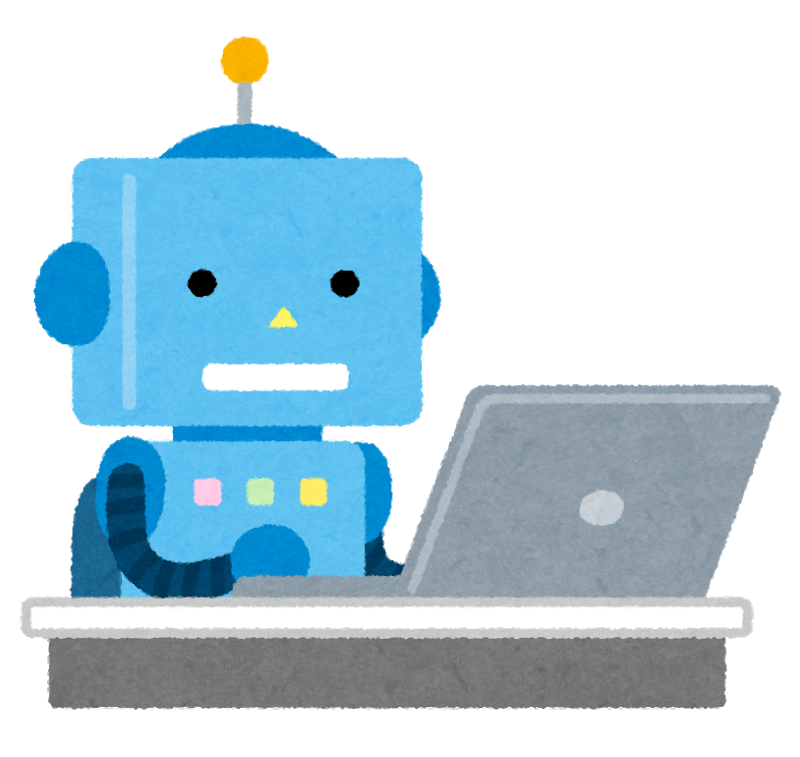 ②学習
データの特徴から
予測モデルを構築
？
③予測
イラスト：©️いらすとや
データサイエンス・機械学習技術
機械学習の学習方式
イラスト：©️いらすとや
教師あり学習（Supervised）
目的に合った正解情報がある
Ex. (動物写真⇔動物名)　
　　⇨　ある写真の動物名を特定
入力⇔出力の関係を学習
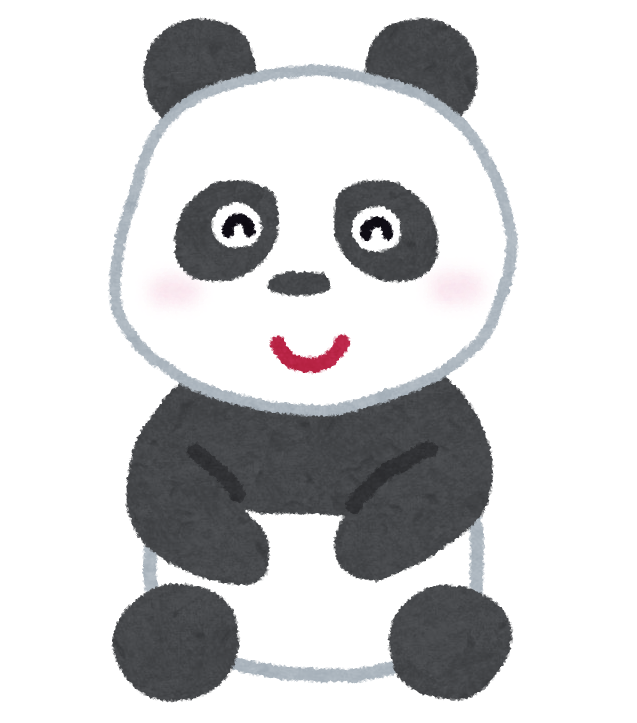 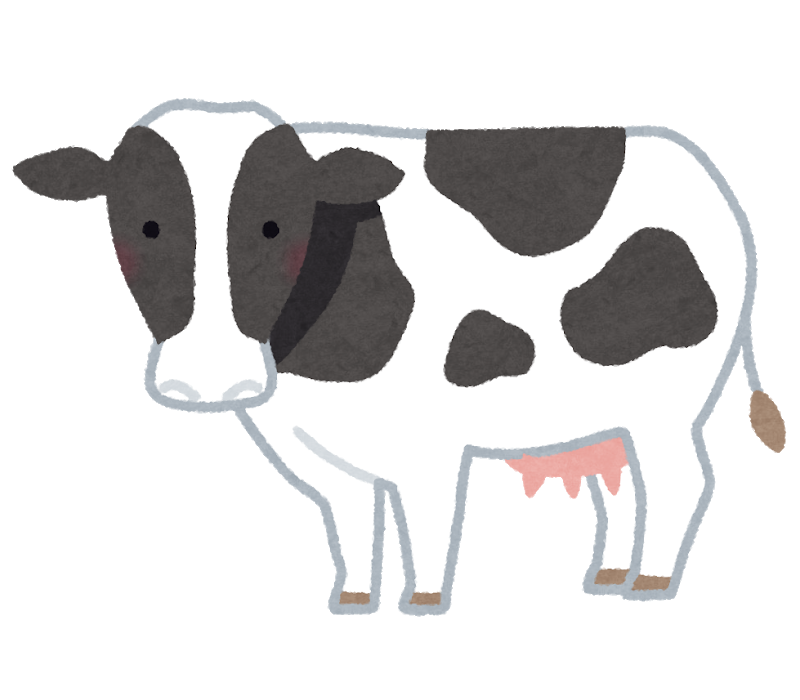 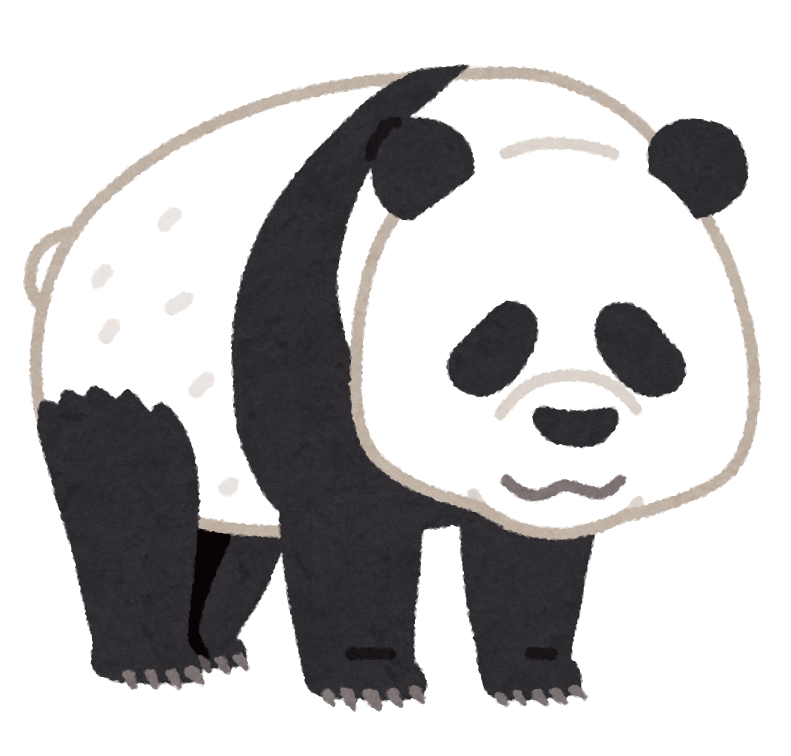 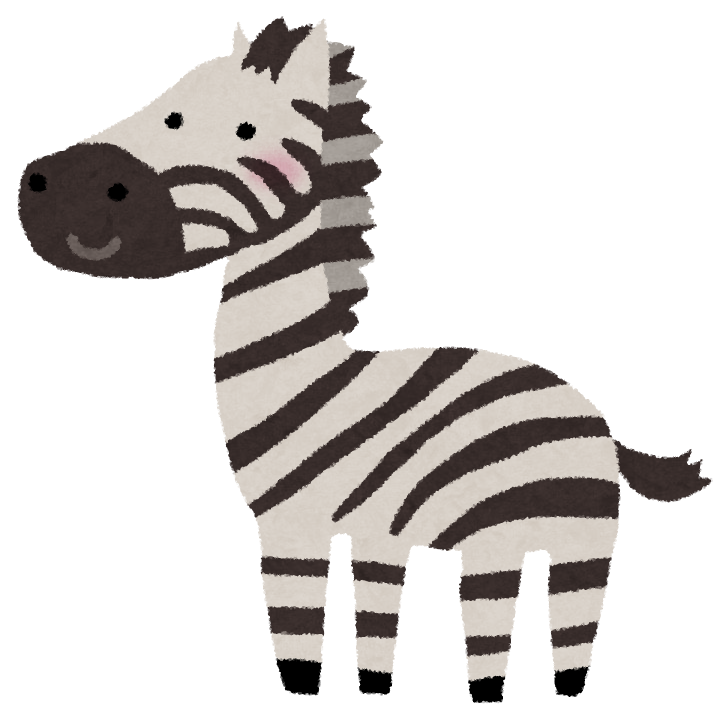 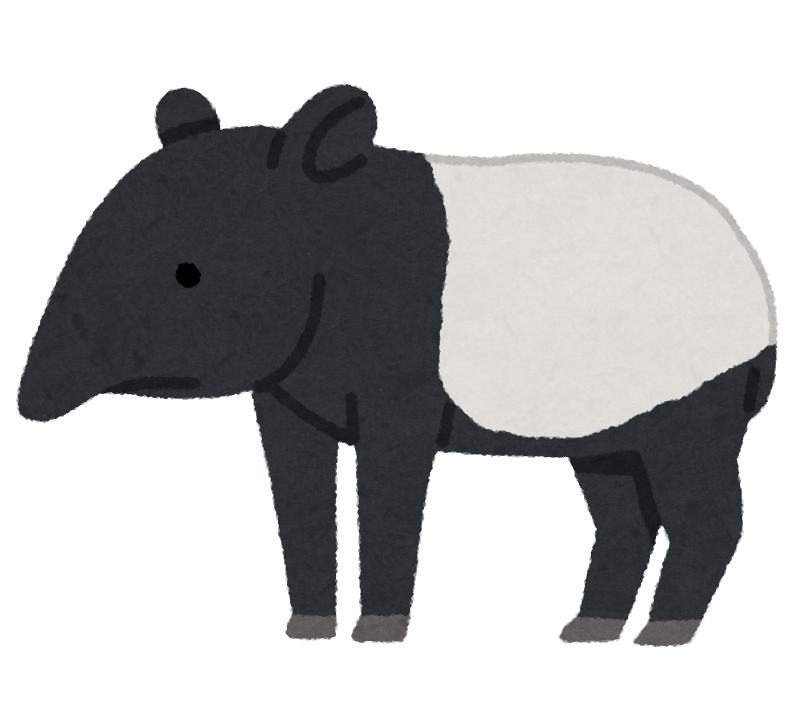 正解情報
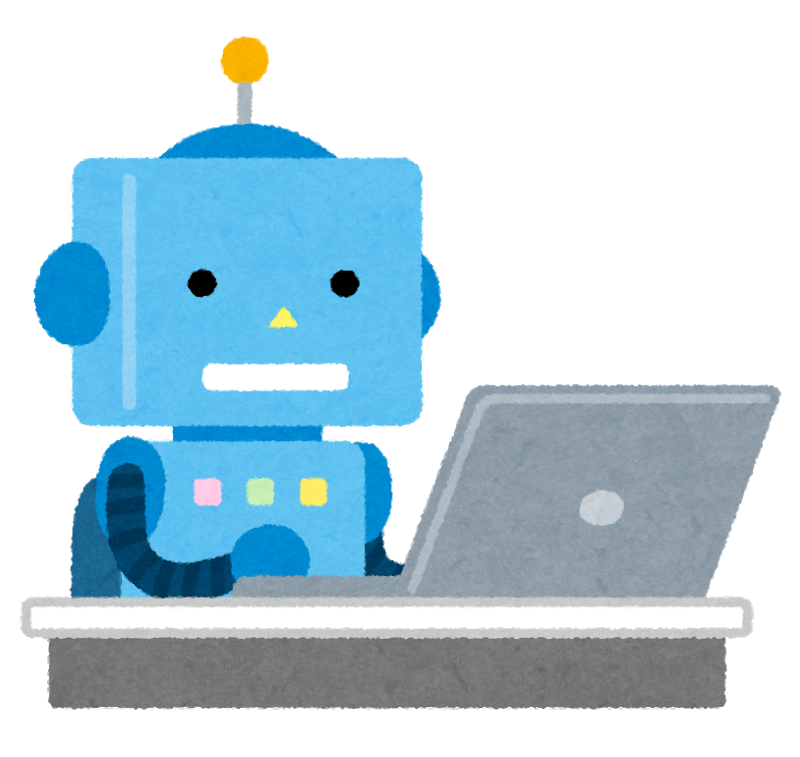 画像データの特徴と
動物名との関係を
モデル化
パンダ
ウシ
シマウマ
パンダ
バク
？
画像の特徴から
モデルを使って
動物名を予測
データサイエンス・機械学習技術
機械学習の学習方式
イラスト：©️いらすとや
教師あり学習（Supervised）
目的に合った正解情報がある
Ex. (動物写真⇔動物名)　
　　⇨　ある写真の動物名を特定
入力⇔出力の関係を学習
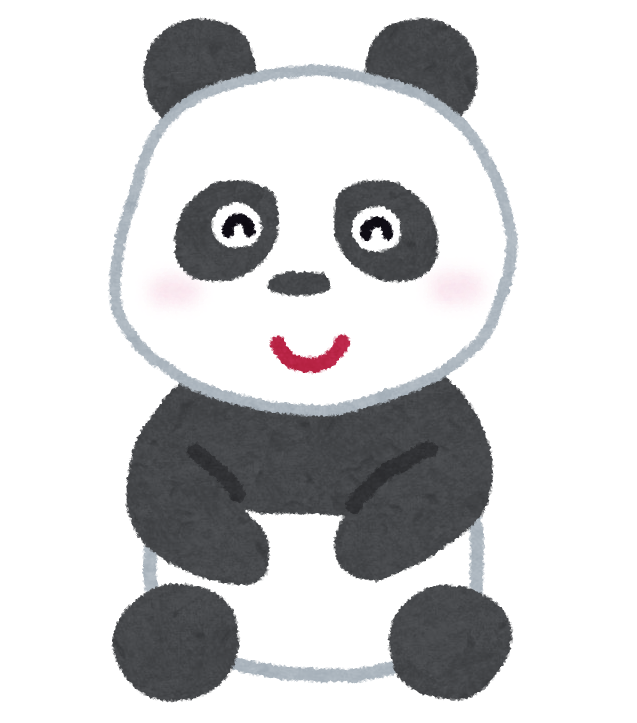 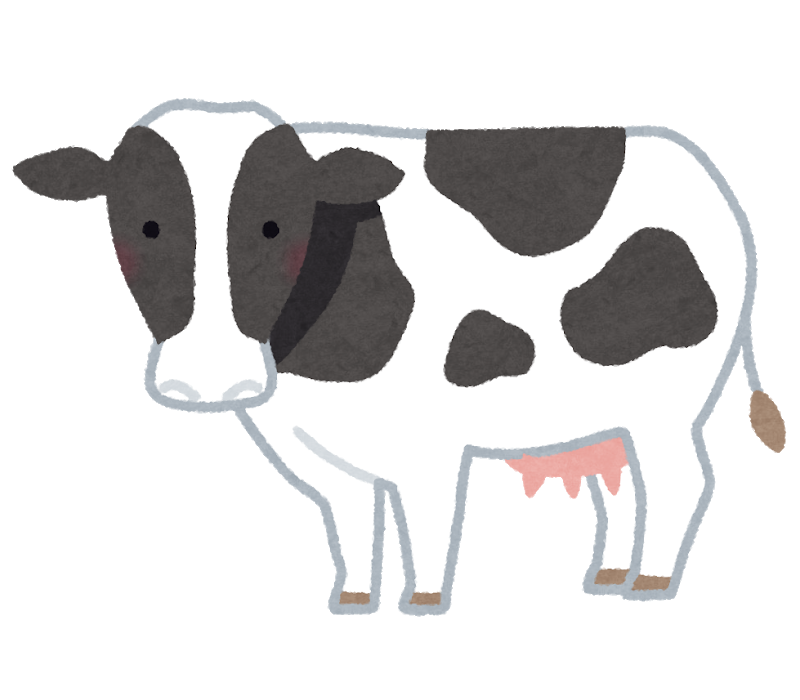 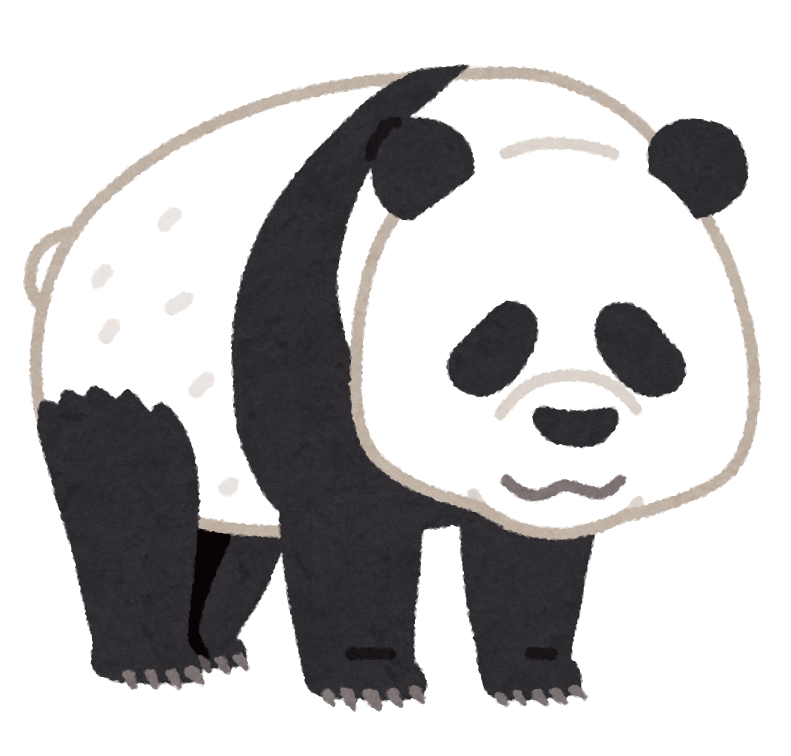 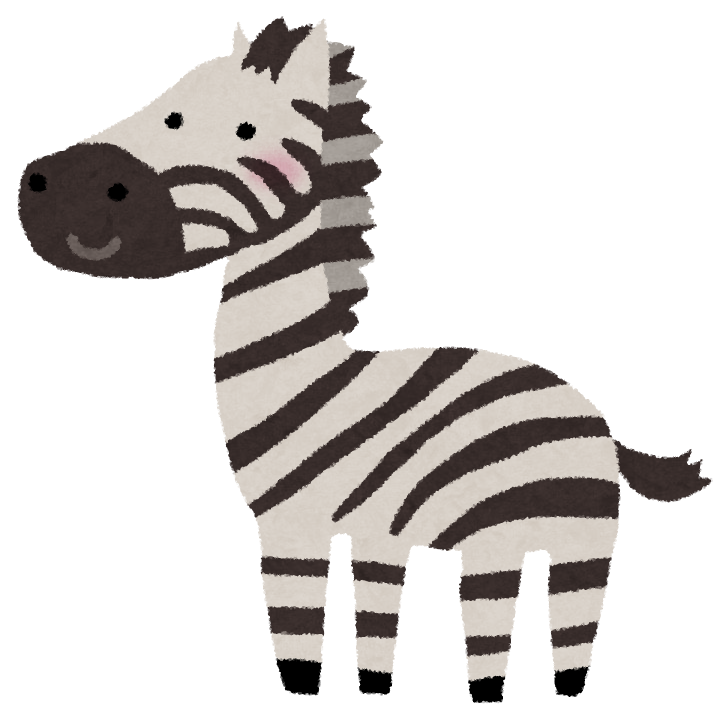 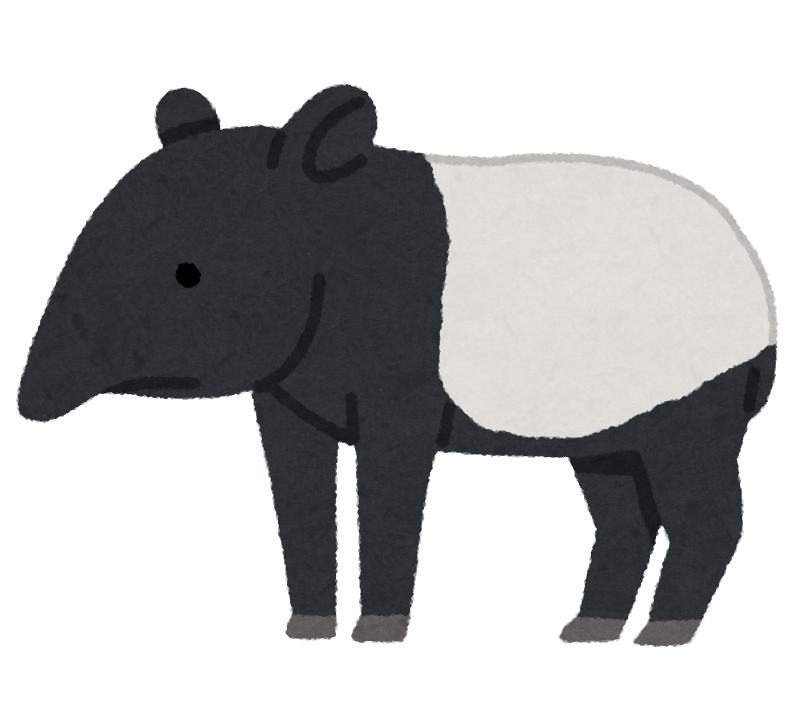 正解情報
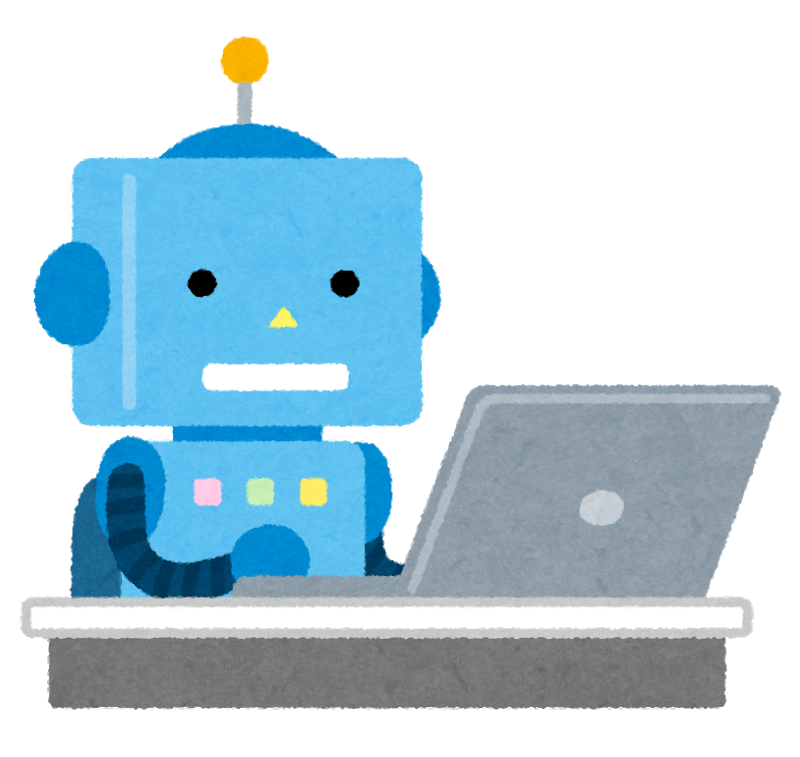 順問題・・・𝑥 から 𝑦 を求める
逆問題・・・𝑥, 𝑦が分かっているときに𝑓(𝑥)を求める
画像データの特徴と
動物名との関係を
モデル化
パンダ
ウシ
シマウマ
パンダ
バク
画像の特徴から
モデルを使って
動物名を予測
教師あり
機械学習
データサイエンス・機械学習技術
機械学習の学習方式
教師なし学習
正解情報がないデータで学習する
Ex. ユーザの購買情報　⇨　ユーザをグループ分け
データの構造を学習
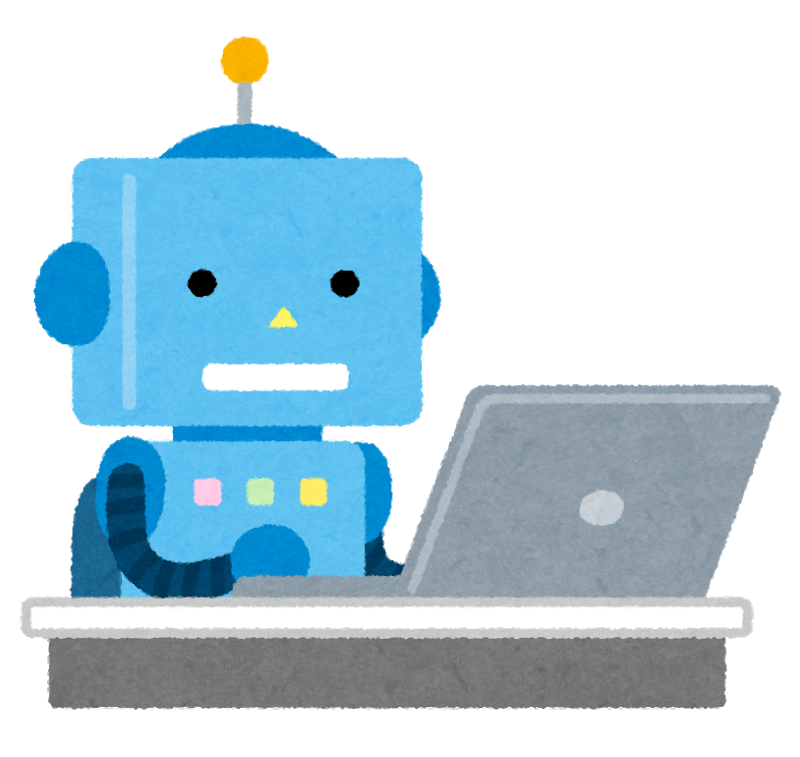 イラスト：©️いらすとや
データサイエンス・機械学習技術
機械学習の学習方式
教師なし学習
正解情報がないデータで学習する
Ex. ユーザの購買情報　⇨　ユーザをグループ分け
データの構造を学習
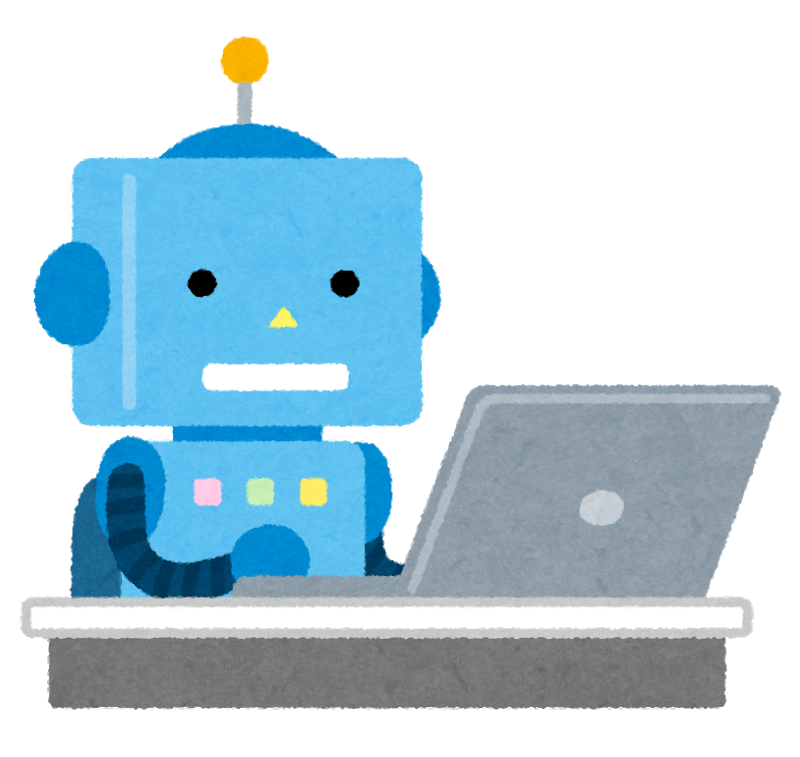 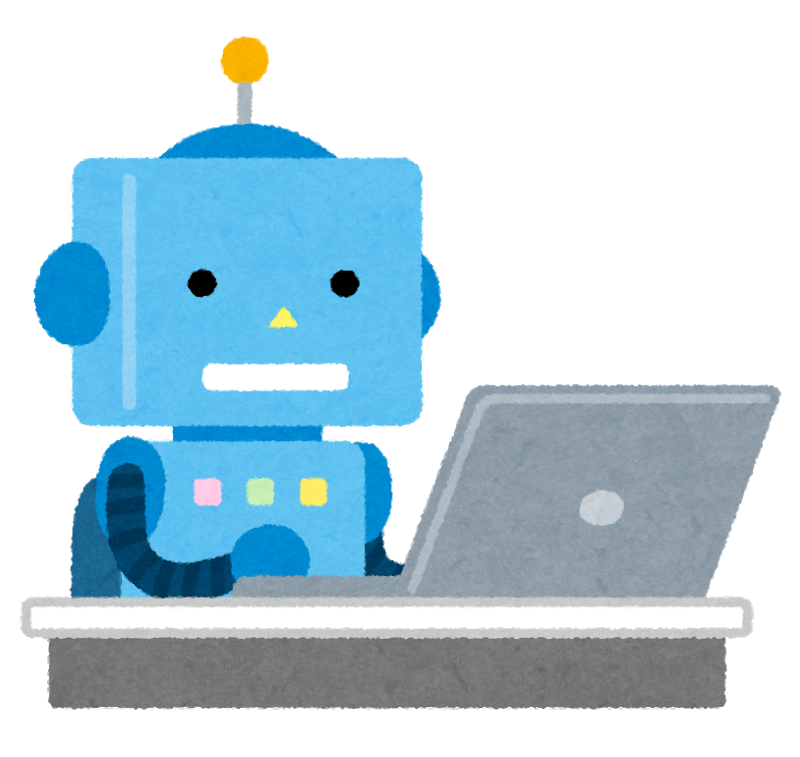 イラスト：©️いらすとや
データサイエンス・機械学習技術
機械学習の学習方式
強化学習
得点・スコアなどがより高くなるやり方を学習
Ex.将棋で大量の棋譜から勝つための打ち手
価値を最大化するような行動を学習
イラスト：©️いらすとや
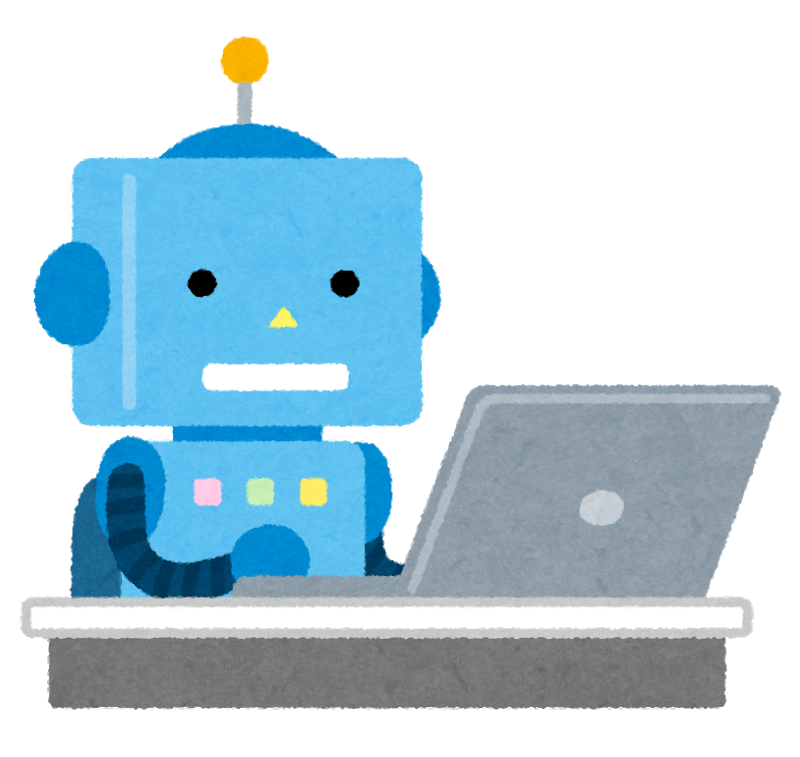 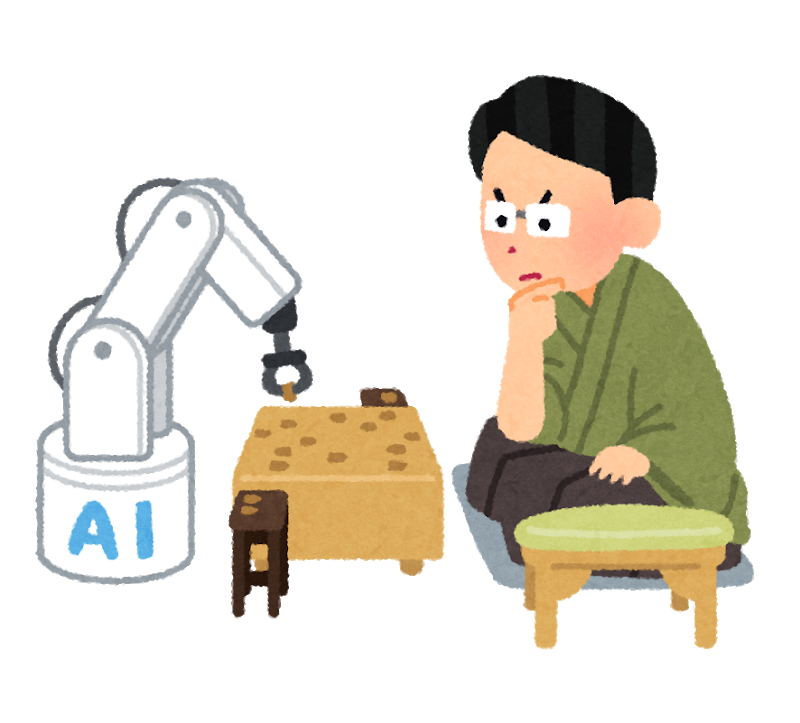 行動（Action）
エージェント
環境
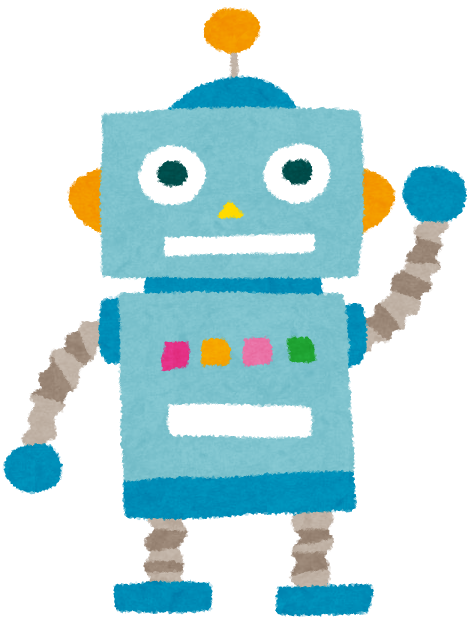 対局の棋譜情報
別のAIとの対局
状態（State)・報酬（Reward）
データサイエンス・機械学習技術
機械学習の学習方式
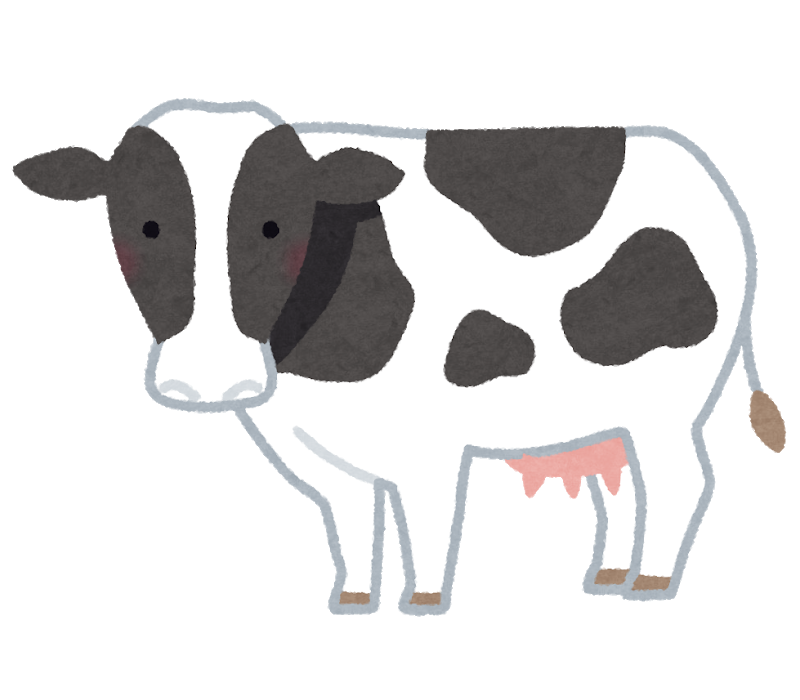 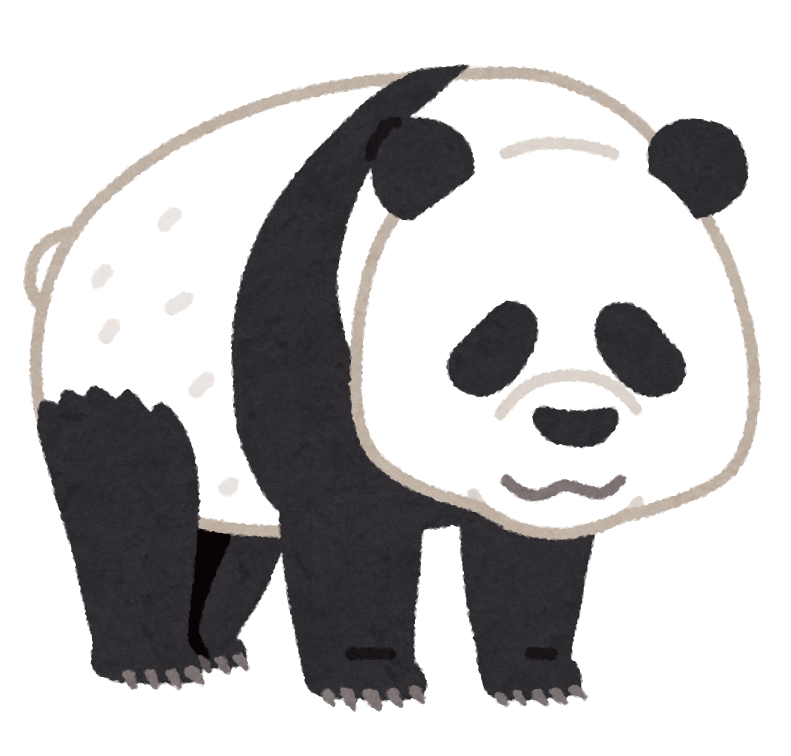 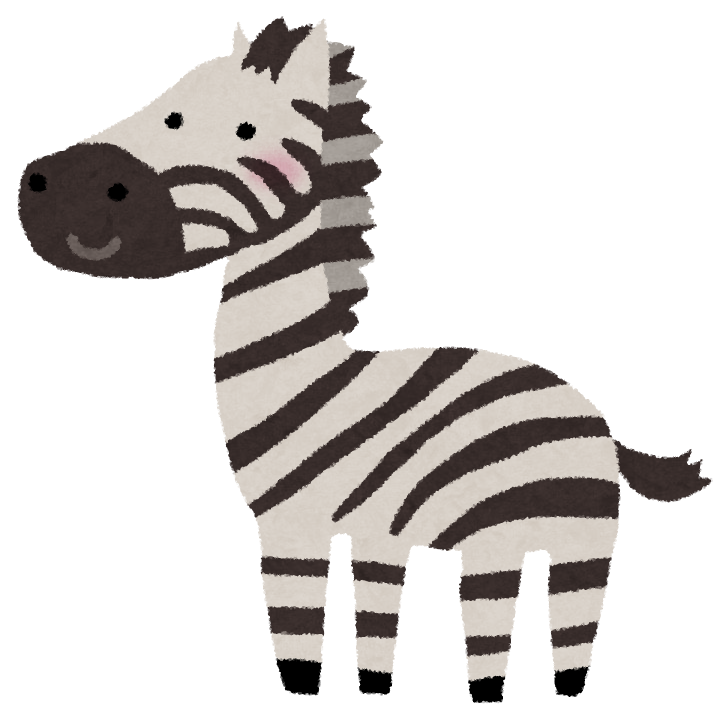 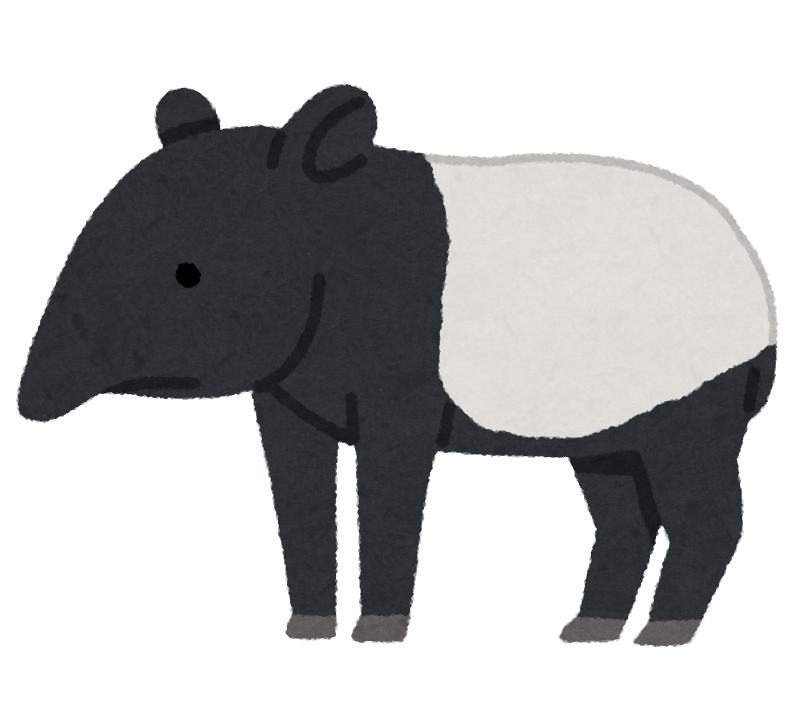 教師あり学習
目的に合った正解情報がある
Ex. (動物写真⇔動物名)　⇨　ある写真の動物名を特定

教師なし学習
正解情報がないデータで学習する
Ex. ユーザの購買情報　⇨　ユーザをグループ分け

強化学習
得点・スコアなどがより高くなるやり方を学習
Ex.将棋で大量の棋譜から勝つための打ち手
入力⇔出力の関係を学習
パンダ
ウシ
シマウマ
バク
パンダ！
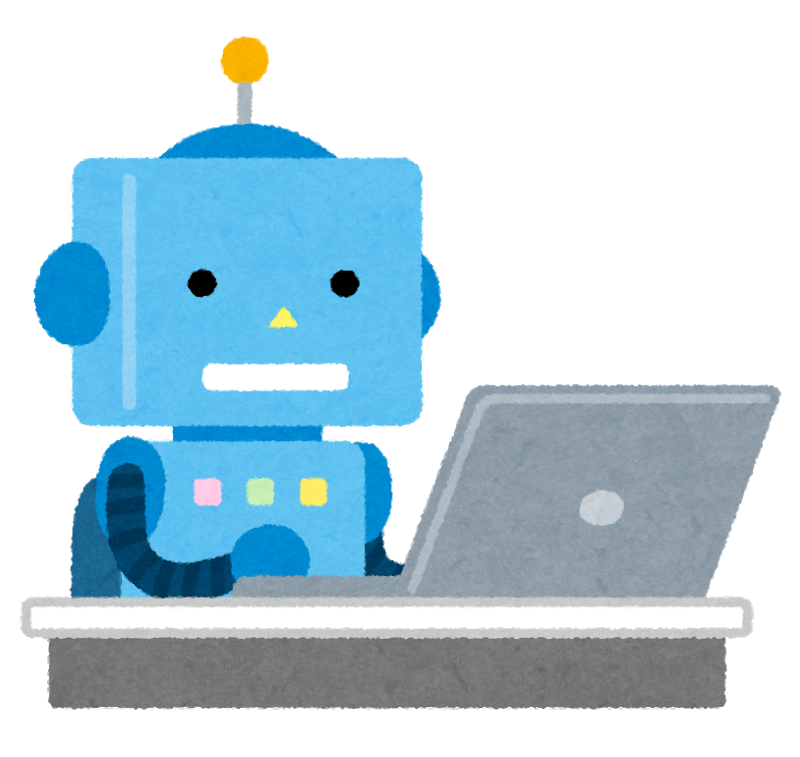 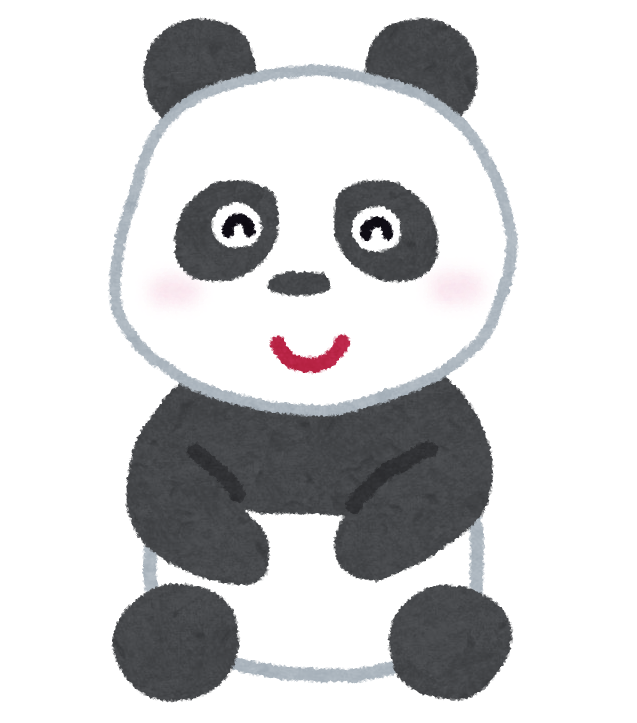 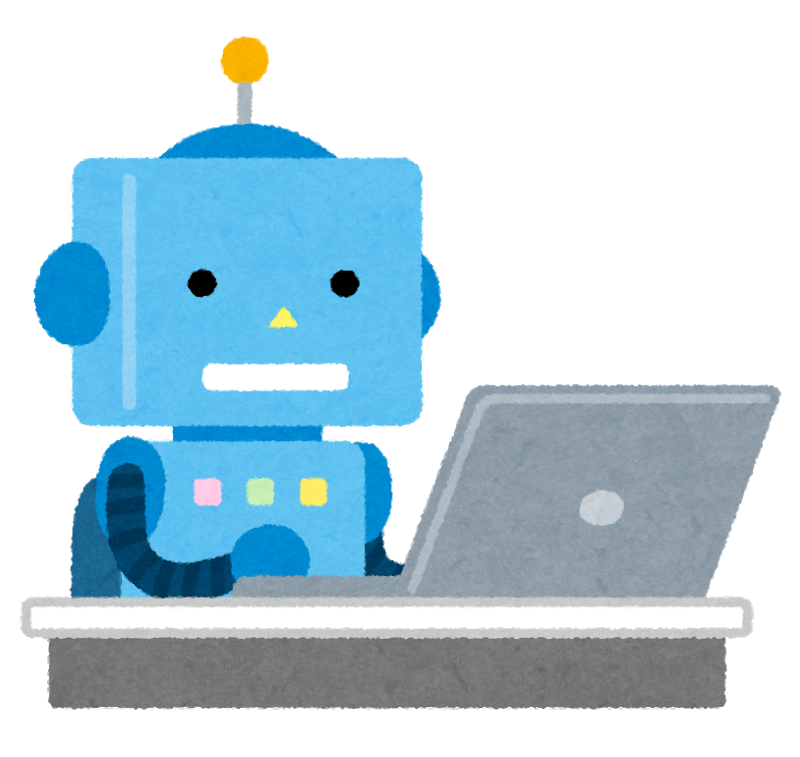 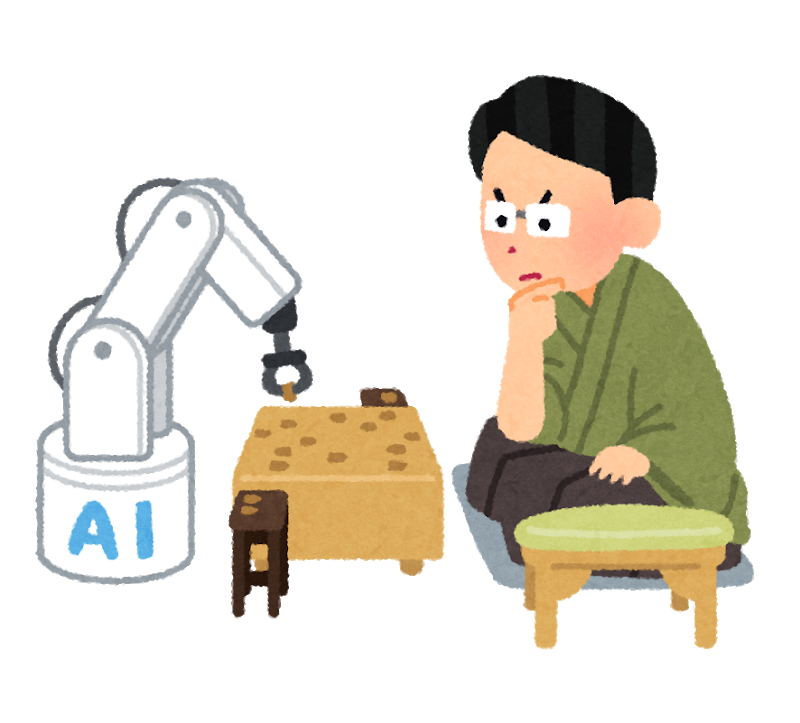 データの構造を学習
価値を最大化するような行動を学習
イラスト：©️いらすとや
生産システム
きゅうりの仕分け
サービスイメージ
仕分け台の上にキュウリを複数本配置
上部カメラで撮影、AIが認識し、等級とその推定精度、長さを表示
表示に従って、キュウリを仕分け

できるようになったこと
熟練者ではない人でも、従来の1.4倍くらいのスピードで仕分けが可能
人が変わっても仕分けの質が一定
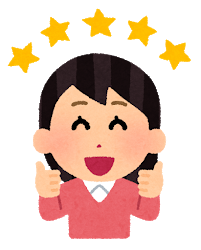 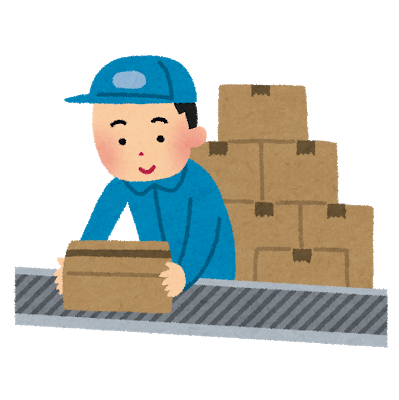 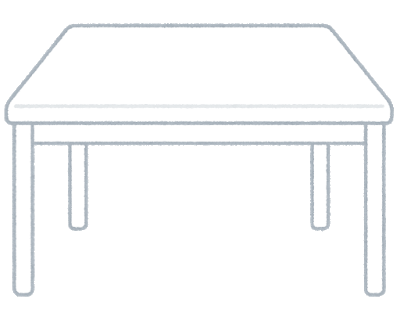 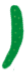 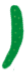 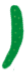 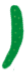 L
B中
S
２L
イラスト：©️いらすとや
生産システム
きゅうりの仕分け
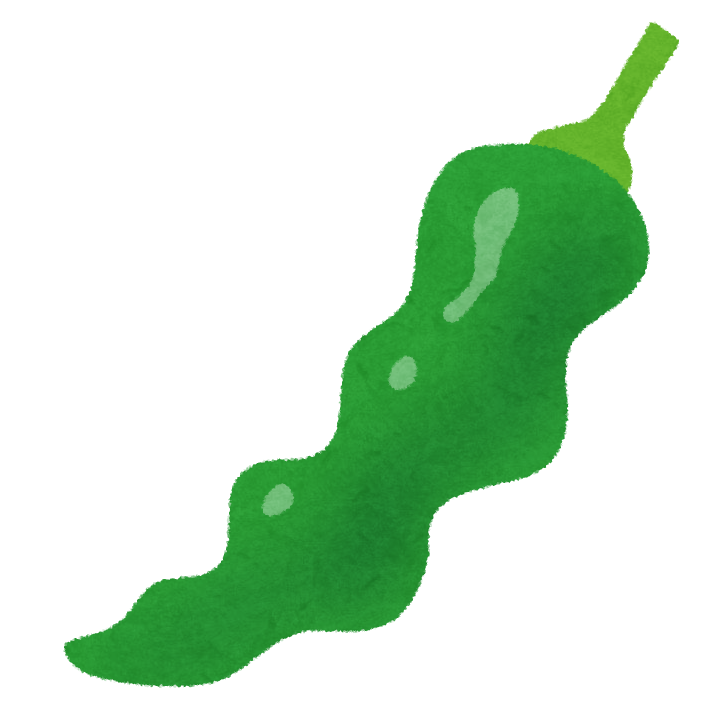 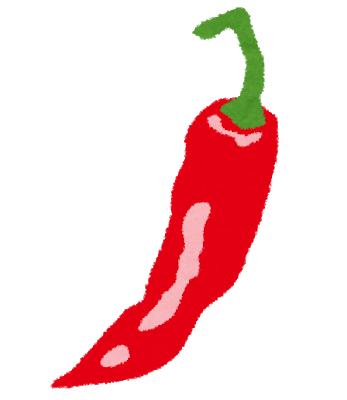 実運用での課題（想定）
精度の向上（80％程度）
経験を積む必要はないが人は必要
人件費はかかる
作業に従事しても、仕分けをする人の技術向上は期待できない
季節による基準の変化はキャリブレーションが必要
他の課題への転用
テーブル型UIを他の野菜の仕分けにも流用可能
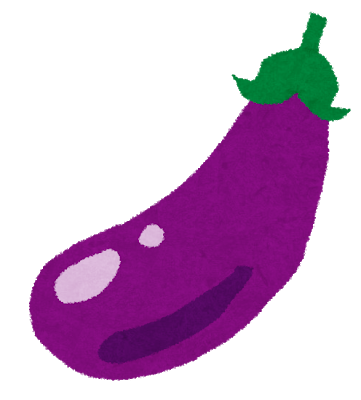 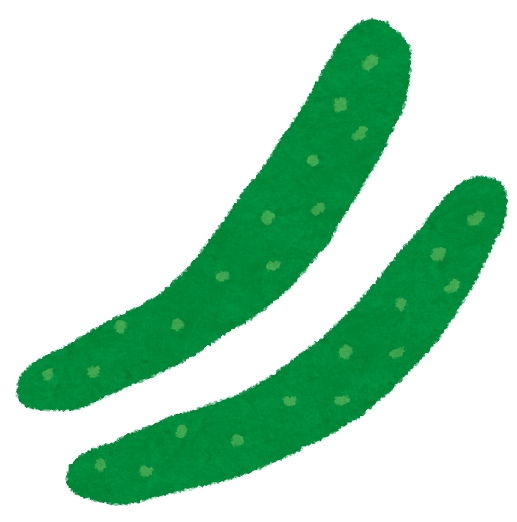 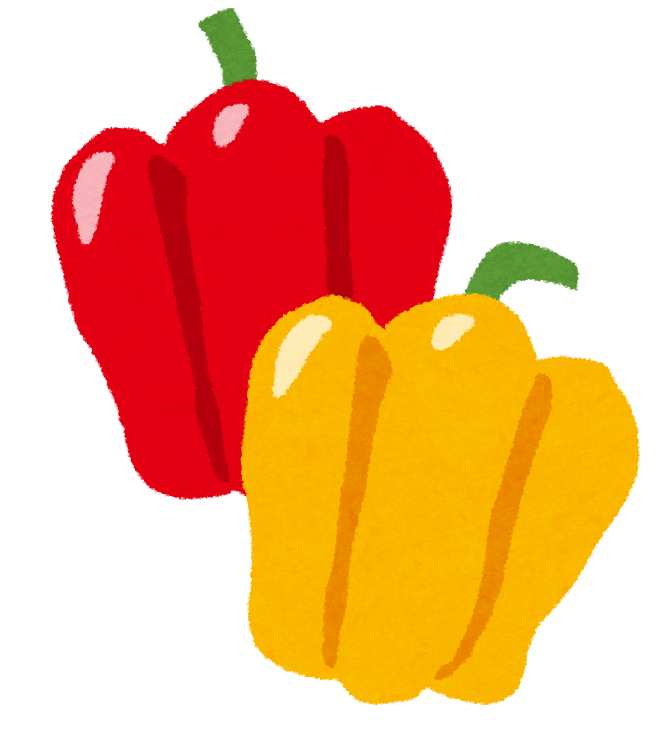 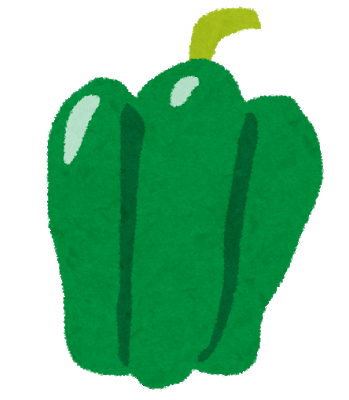 他の野菜の仕分け
にも流用検討
イラスト：©️いらすとや
データサイエンス・機械学習技術
Deep Learningとは
脳の学習機能をコンピュータでシミュレーションするニューラルネットワークを用いた技術である。
近年の技術的な発展の背景には、計算機能力の向上がある。
神経細胞
Deep Learning
(2006～)
ニューラルネットワーク
（1960～1990頃）
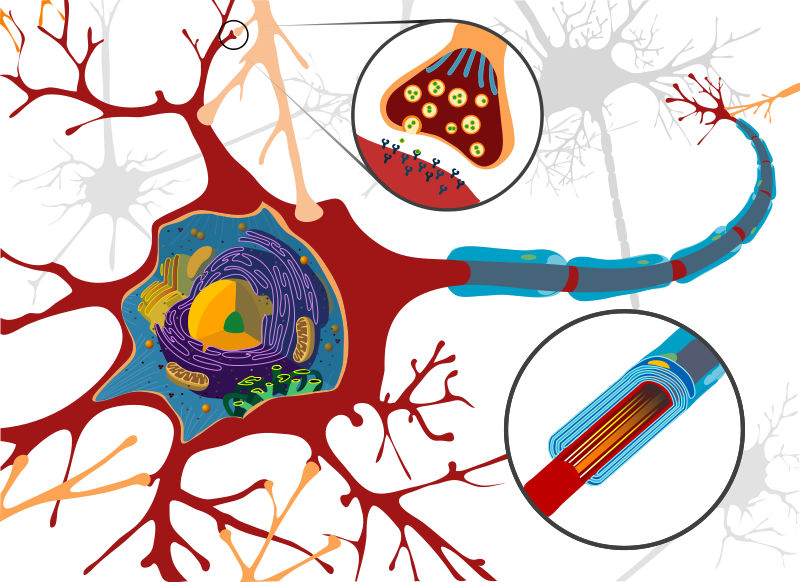 刺激
中間層
刺激
入力層
入力層
出力層
出力層
刺激
0
複数の細胞からの入力刺激を受け、情報を修飾加工して他の細胞に伝達
…
人工ニューロン
1
入力
x1
…
…
…
…
出力
…
…
x2
y
…
…
3層～1000以上の中間層
数十Ｍ規模のニューロン数
…
x3
情報
抽出
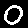 大規模なニューラルネットワークの
学習が可能になり、大幅に性能向上
1～2層の中間層
…
データサイエンス・機械学習技術
ニューラルネットワーク
用途やデータに合わせて様々なニューラル・ネットワークがある
データサイエンス・機械学習技術
ディープラーニングライブラリ/フレームワーク
よくある処理は共通化してメインのプログラム作成に集中
生産システム
きゅうりの仕分け（まとめ）
課題
きゅうりの等級仕分け作業は明確な基準はなく、主観的（経験的）
小規模農家では手作業で時間がかかるが、一般の人にはできない
入力
出力
誰の
ため
解決策
等級分類の自動化
・カメラで取得した画像をもとにきゅうりの等級、長さ等を表示
・台上の複数本のきゅうりを数秒で等級識別し、手で仕分け
 仕分けの均質化、経験のない人も作業可
選果場のない地域の人手が欲しい小規模農家
技術
コア
ディープラーニングを使った画像識別によるきゅうりの等級分類
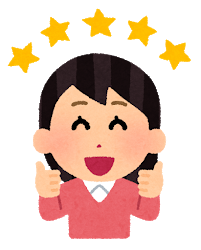 データサイエンス・AI技術
サービスイメージ
モデル
ディープラーニング（CNN）
36,000枚
データ
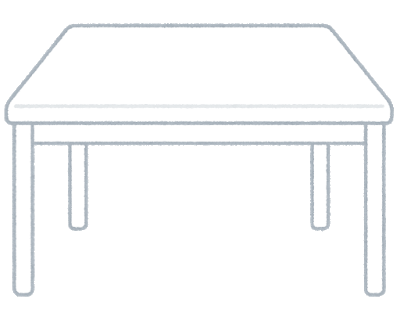 学
習
…
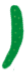 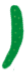 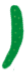 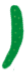 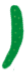 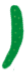 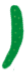 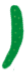 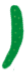 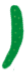 C
B小
S
M
２L
L
L
B中
S
２L
２L
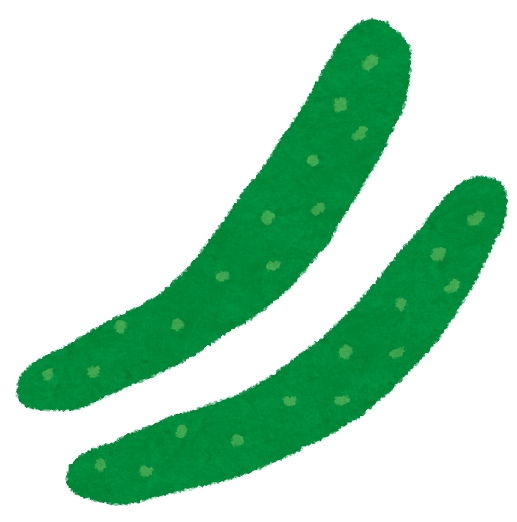 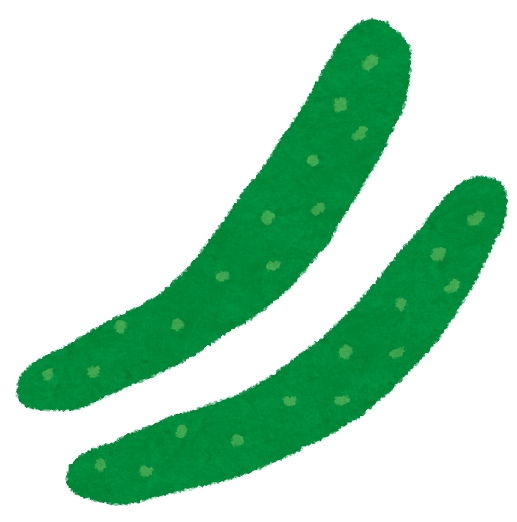 検
証
M
https://youtu.be/XkKxSAb4EAw
イラスト：©️いらすとや
Table of Contents
生産システム
キュウリの等級自動仕分け

流通システム
コンビニ・スーパーの機会損失・廃棄ロス低減
社会・公共システムでのデータサイエンス活用
流通システム
コンビニ・スーパーの機会損失・廃棄ロス低減
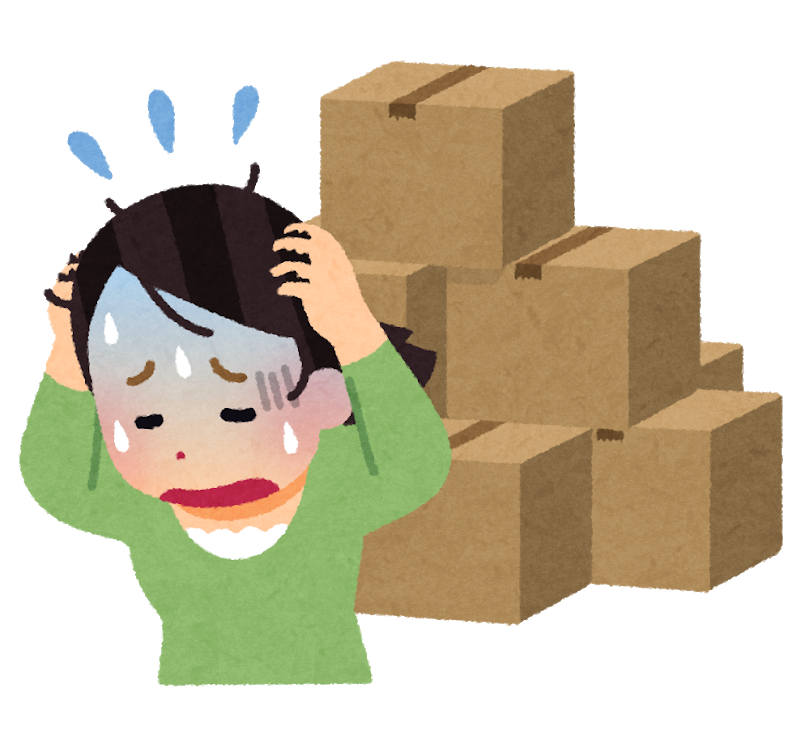 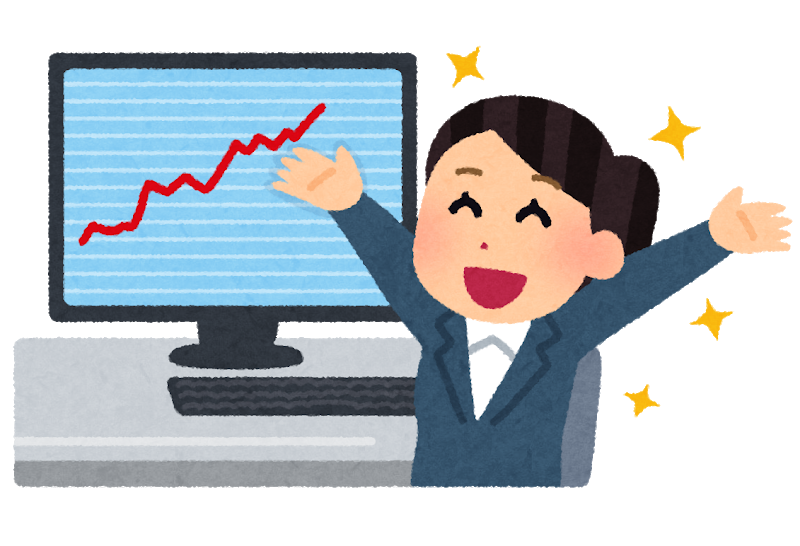 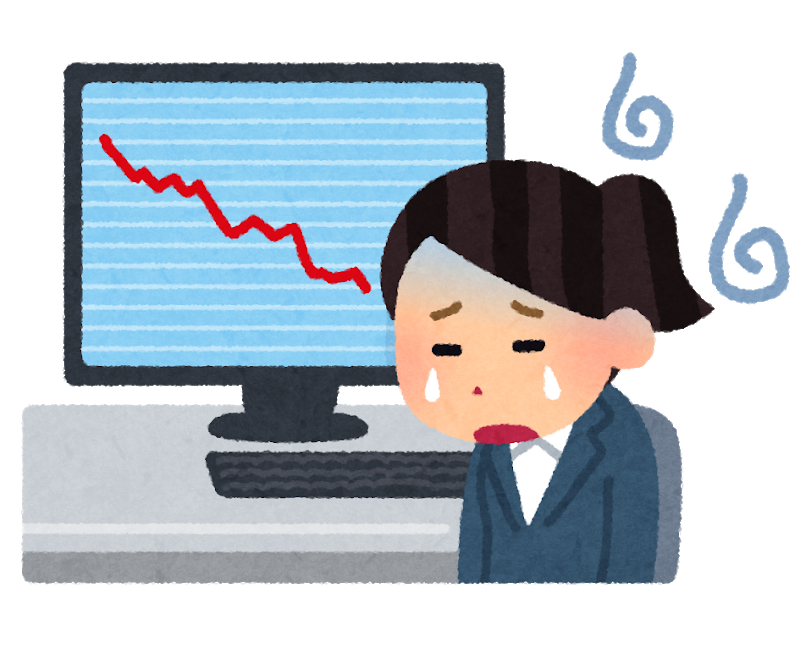 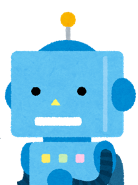 商品発注業務の正確性
発注量不足=顧客離れ
発注量過剰=在庫発生
ベテラン担当者の知識と経験
慢性的な人材不足で継承難
課題
発注
集計
予測
発注
集計
発注
予測
誰の
ため
人手が足りず、発注作業が大きな負担となる担当者
商品発注ノウハウがない担当者・店舗
判断
判断
売場作り
売場作り
White Box型のAIによる、天候やイベントなどの環境下での時間帯ごとの各商品需要の予測
技術
コア
品揃え
品揃え
接客
接客
解決策
各商品の時間帯ごとの需要予測
・天候やイベント等の環境情報に基づく時間帯ごとの商品需要予測
・各商品の需要予測をもとに発注することで作業時間を低減
 在庫・機会損失の低減、発注作業負担の低減
発注作業負担の低減
在庫・機会損失の低減
発注作業負担大
在庫・機会損失の改善難
https://mag.sweeep.ai/ai/ai_case1/
イラスト：©️いらすとや
流通システム
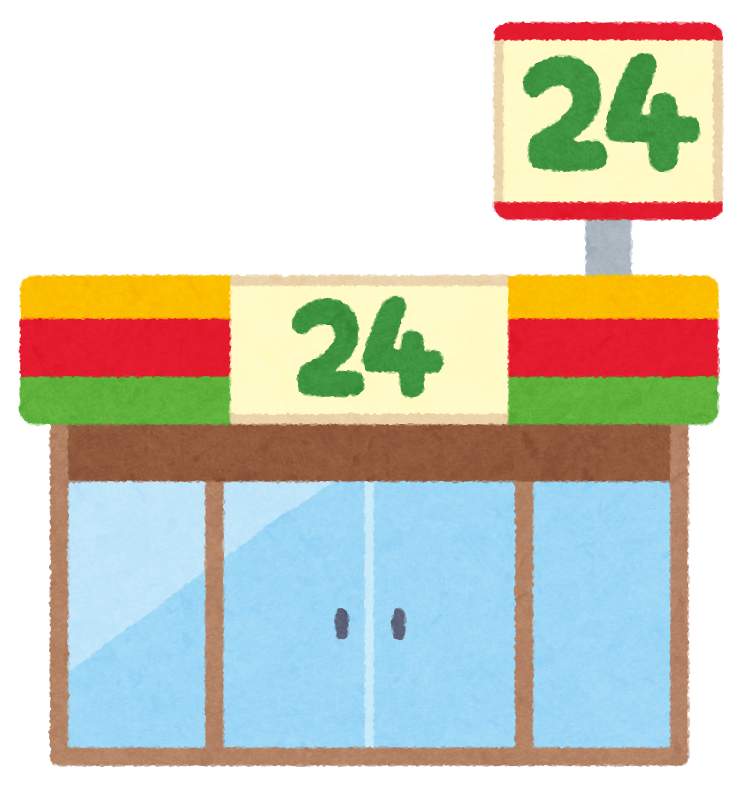 コンビニ・スーパーの機会損失・廃棄ロス低減
学習
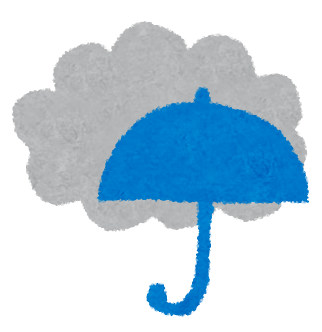 データサイエンス・AI技術
White Box型のAI
天候やイベントなどの環境ごとに場合分け
時間帯ごとの各商品の需要を予測

利用データ
学習時
天候やイベントなどの環境ごとの各商品の時間帯ごとの売り上げ

検証時（実用時）
天候やイベントなどの環境、時間帯ごとの予測式を使い、各商品の売り上げを予測
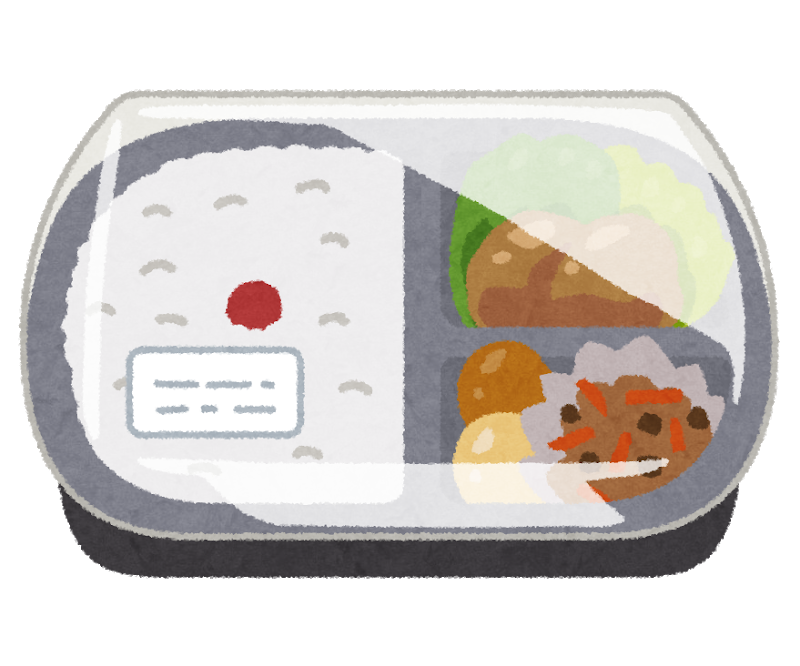 天気
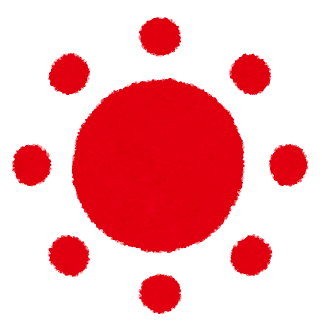 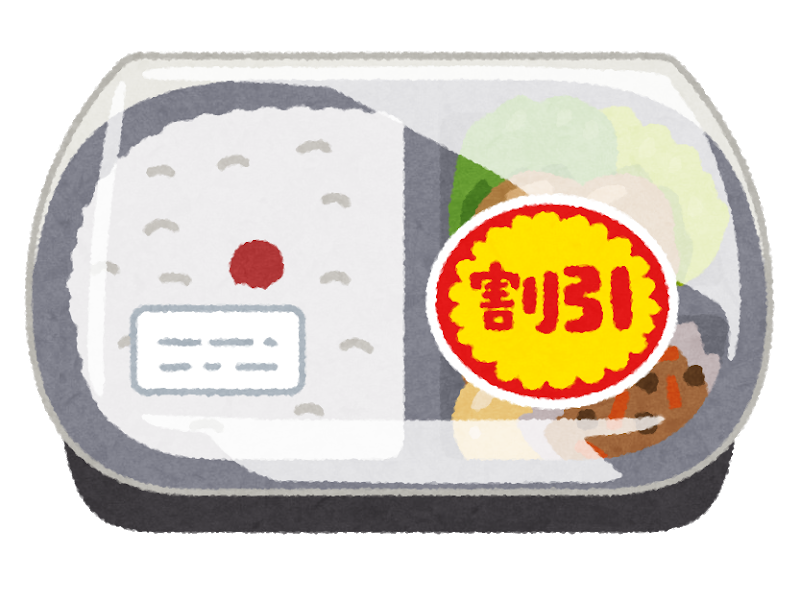 日付・時刻
入力
出力
各商品の販売実績
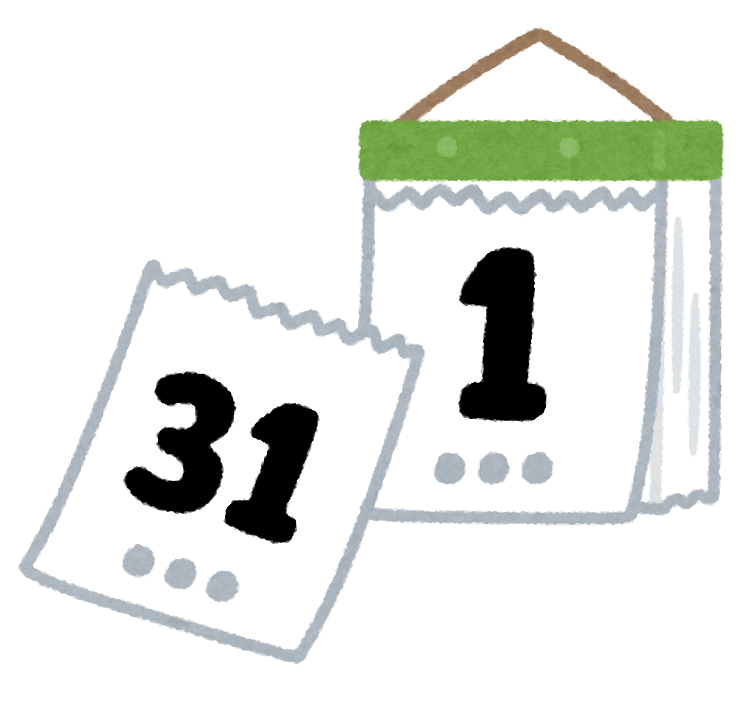 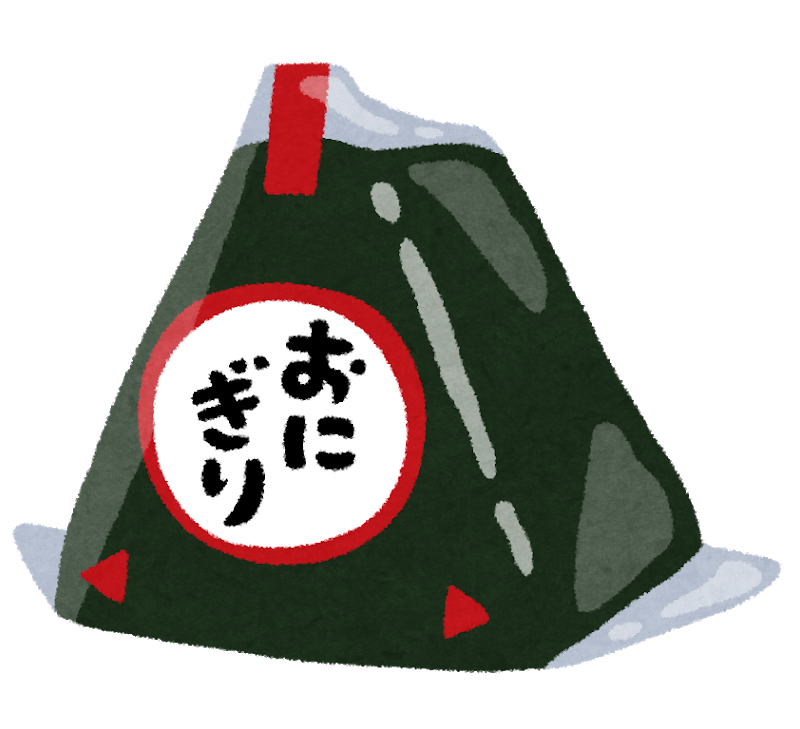 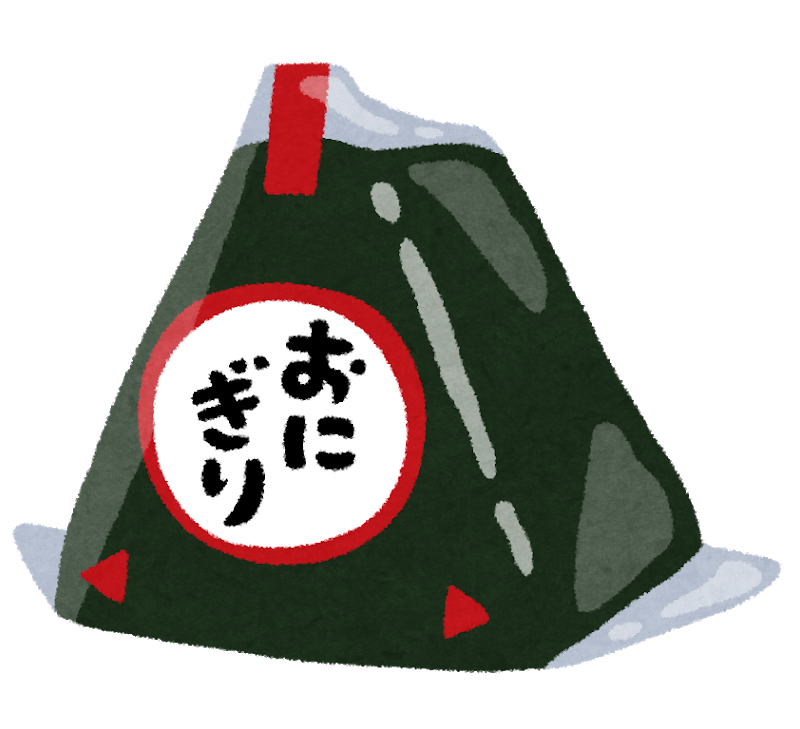 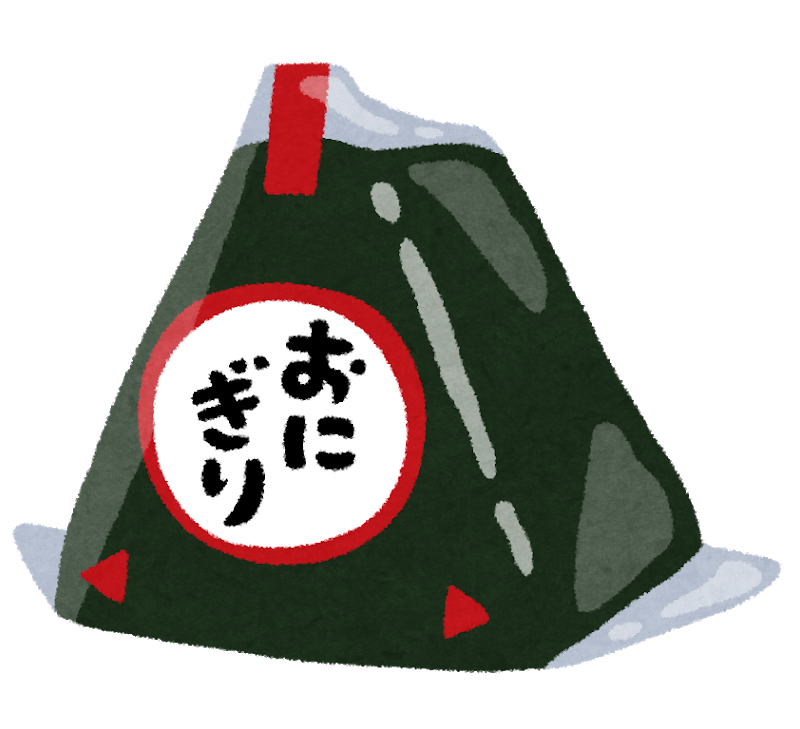 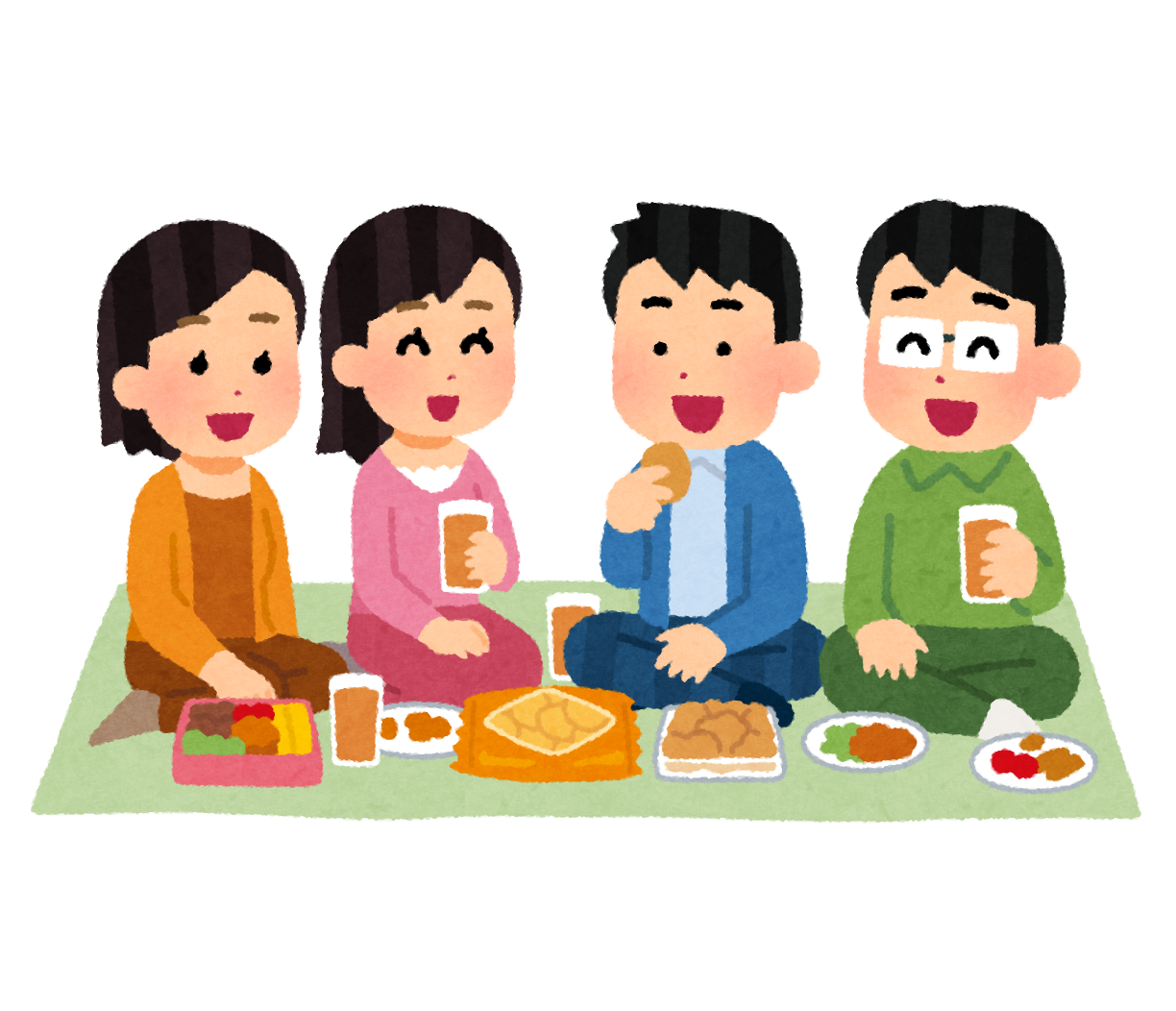 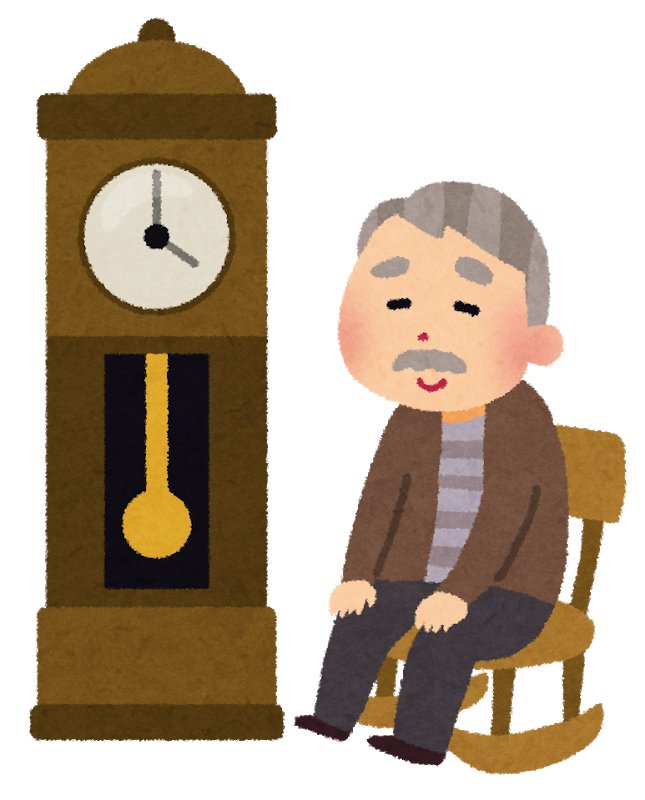 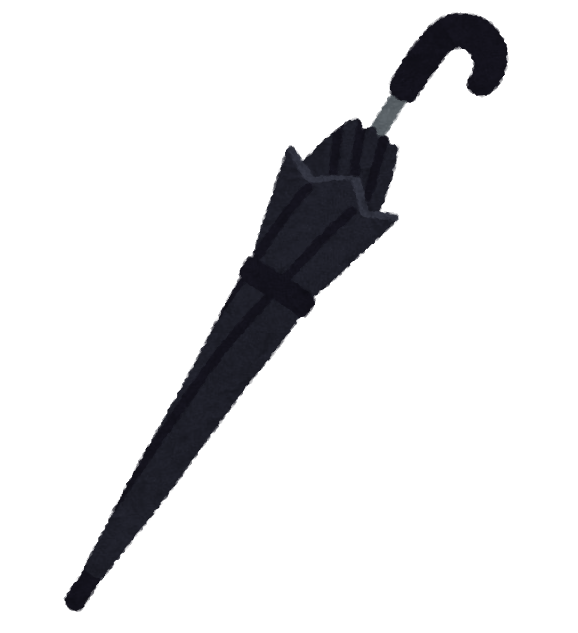 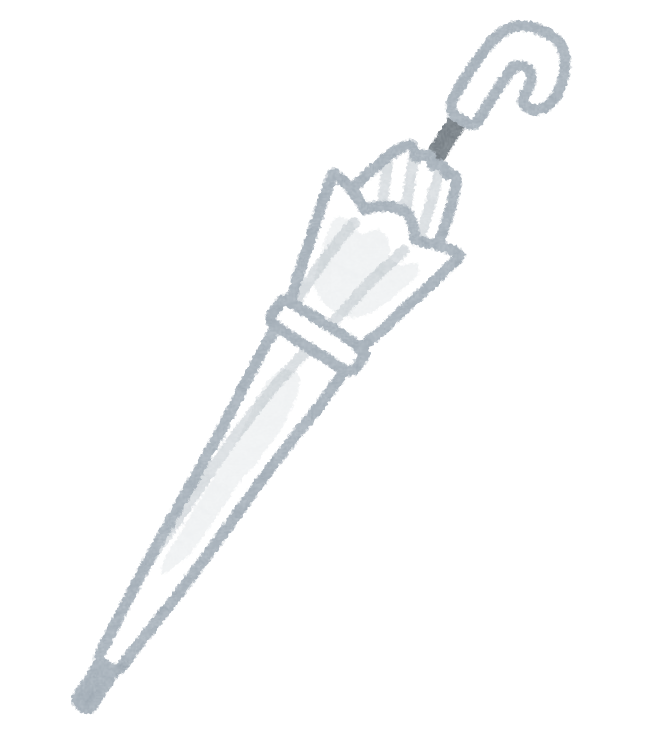 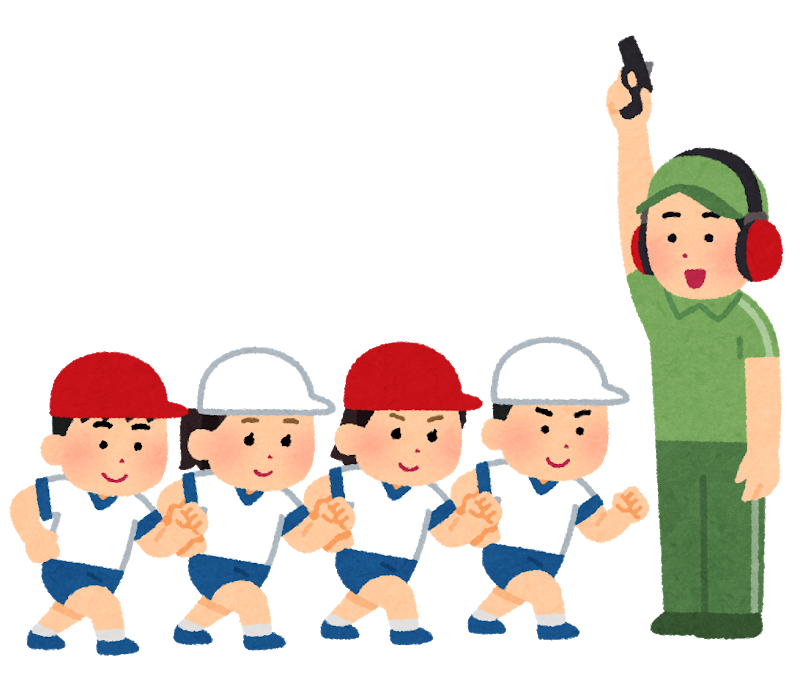 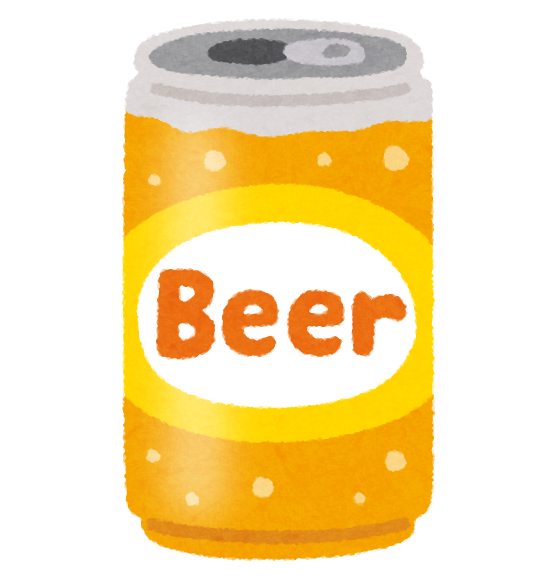 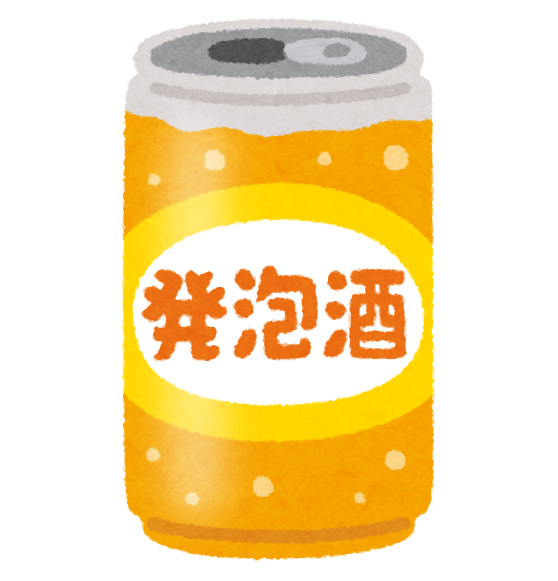 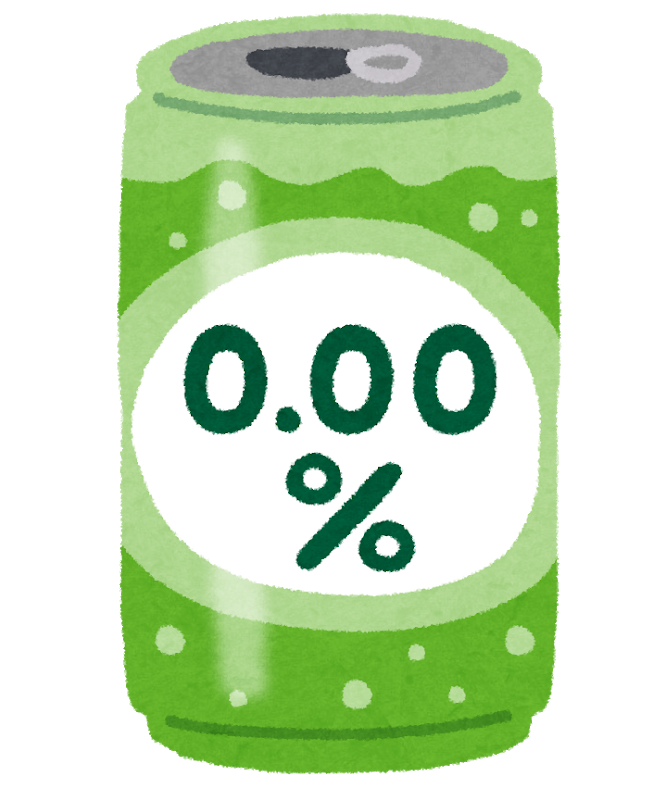 イベント
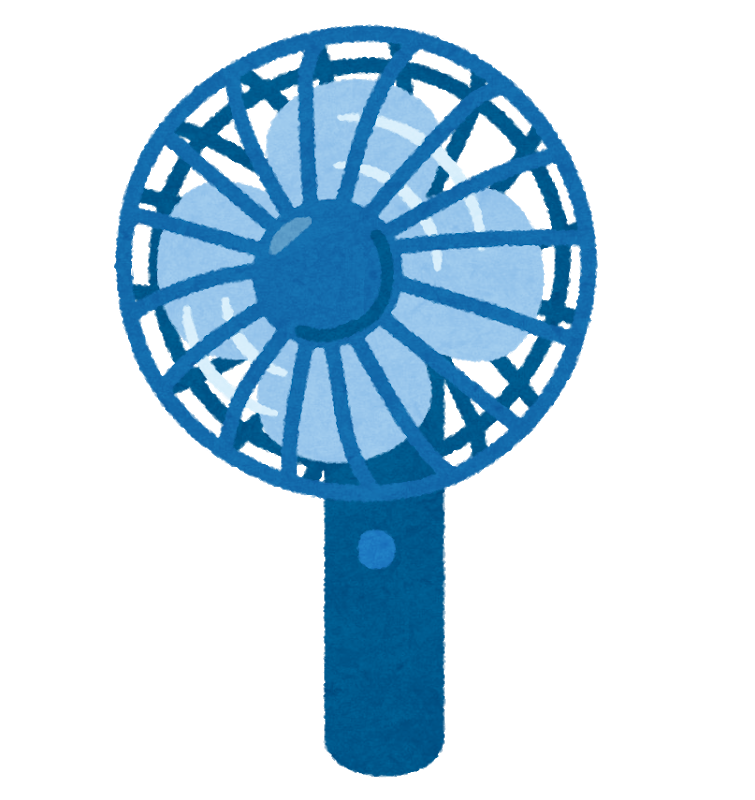 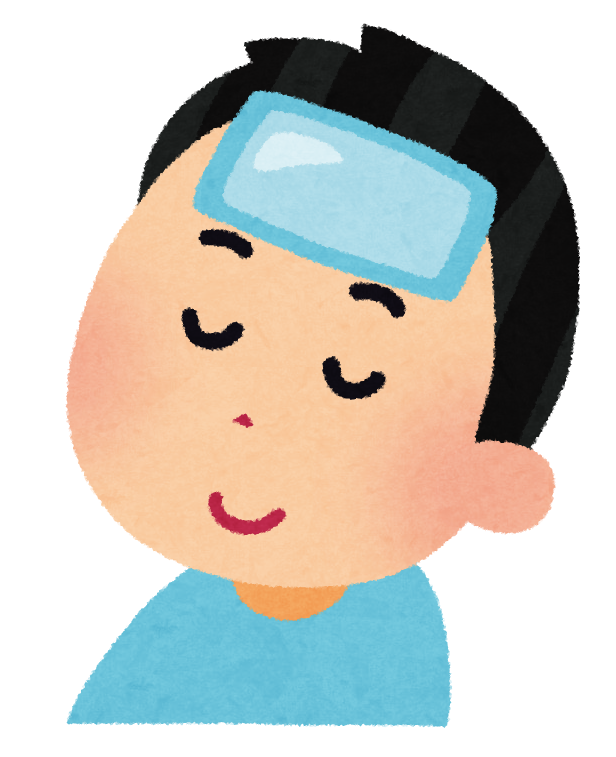 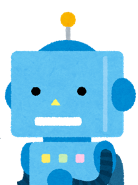 イラスト：©️いらすとや
検証
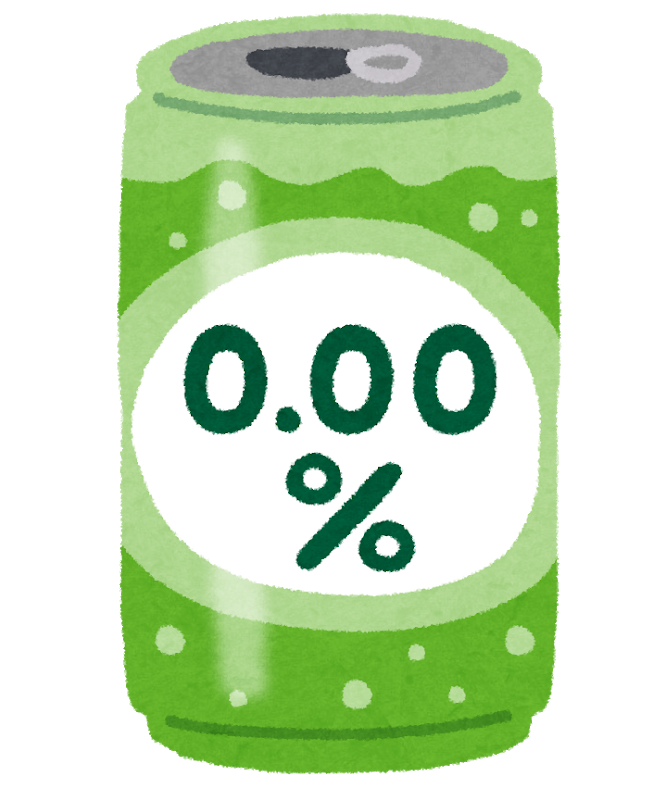 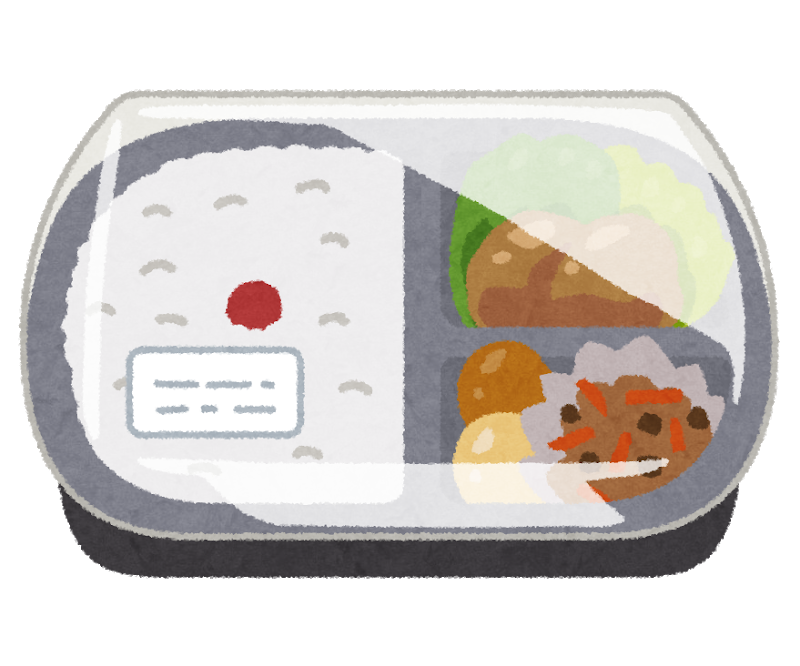 天気予報
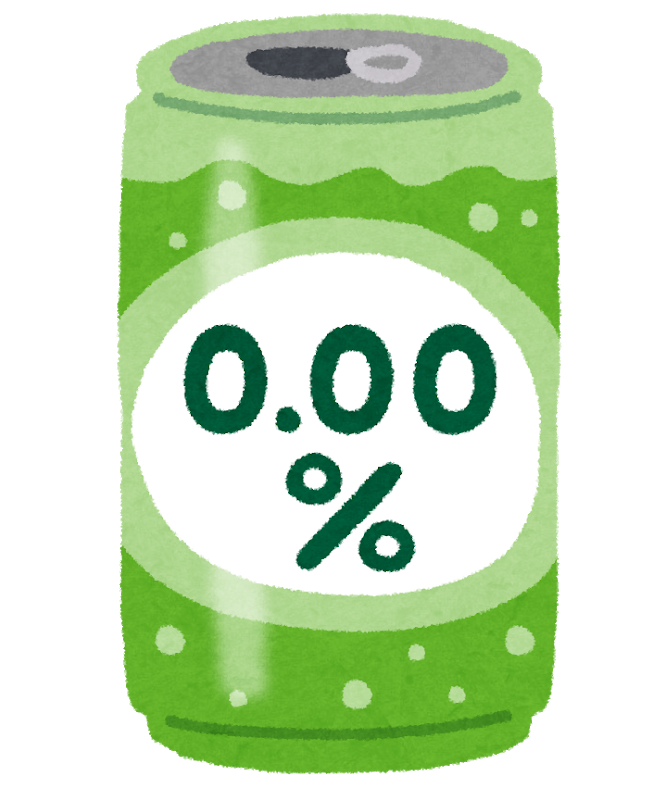 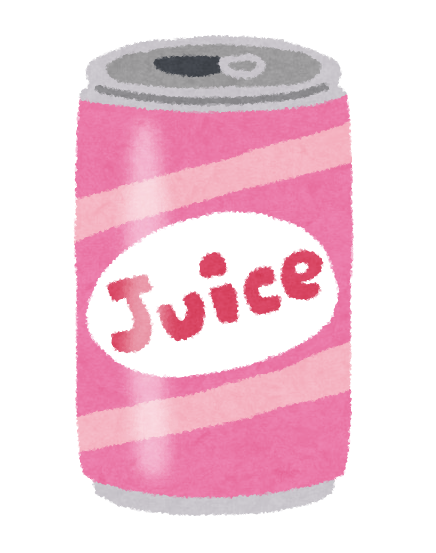 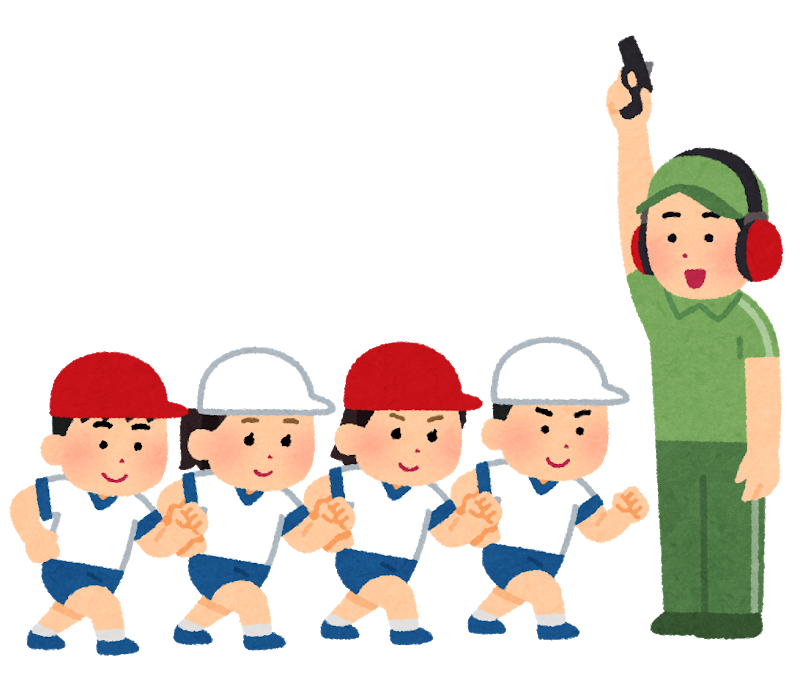 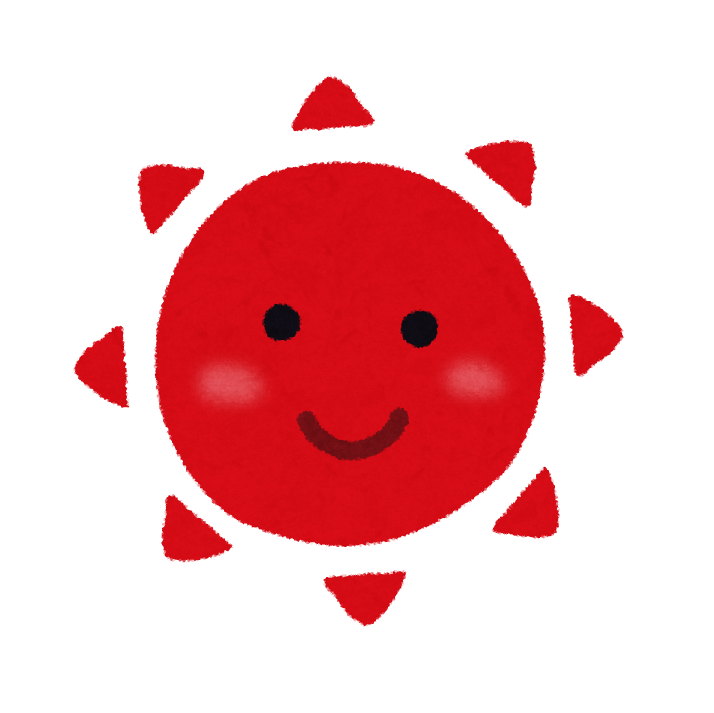 日付・時刻
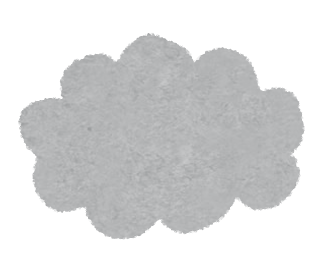 各商品の売上予測
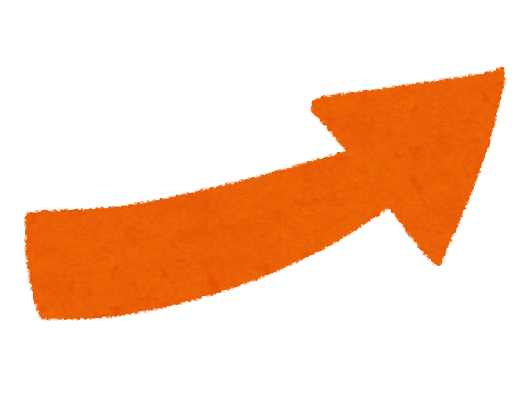 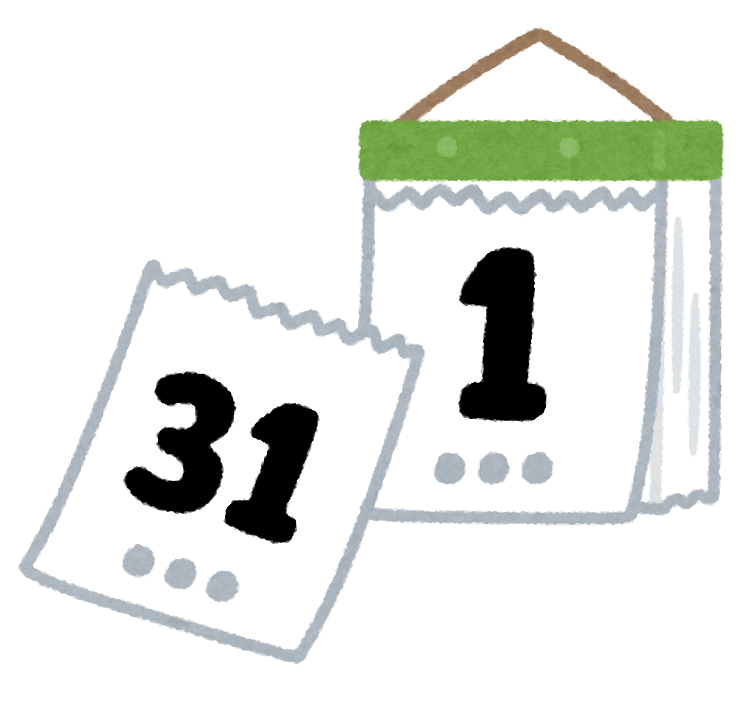 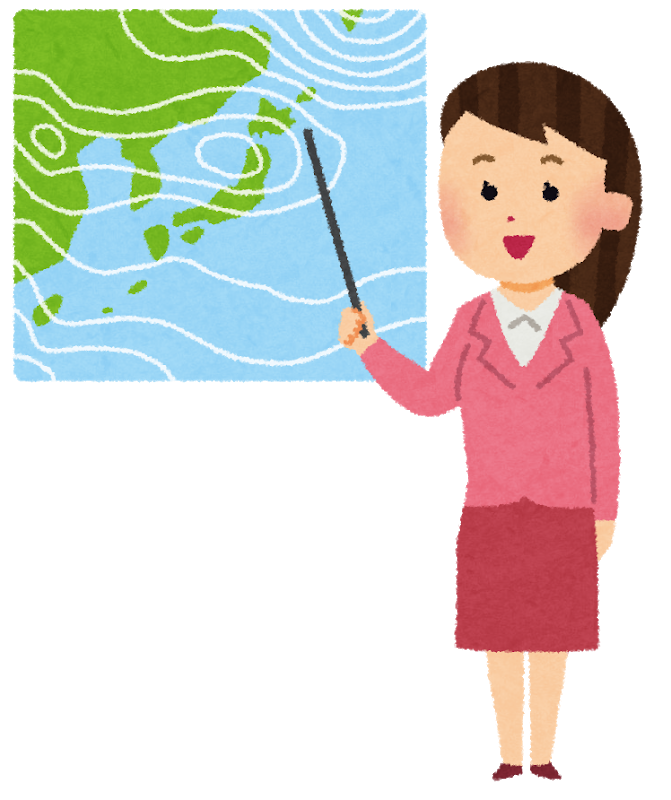 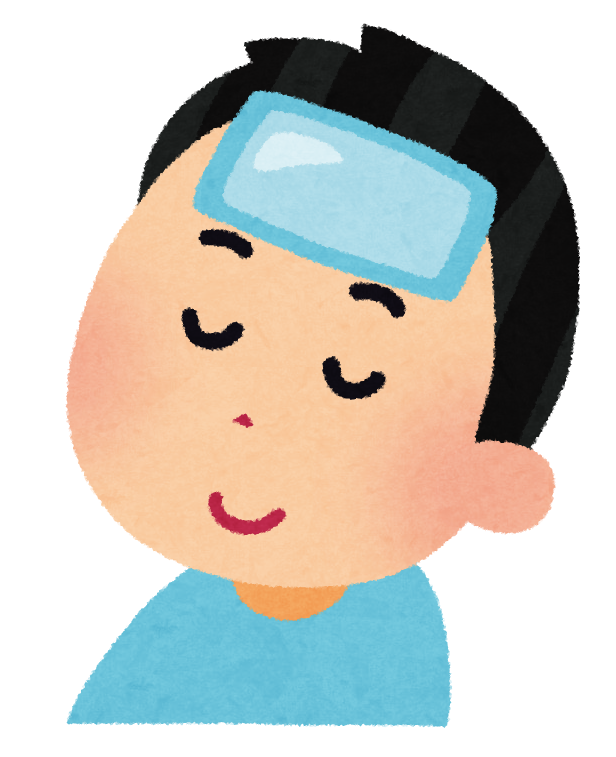 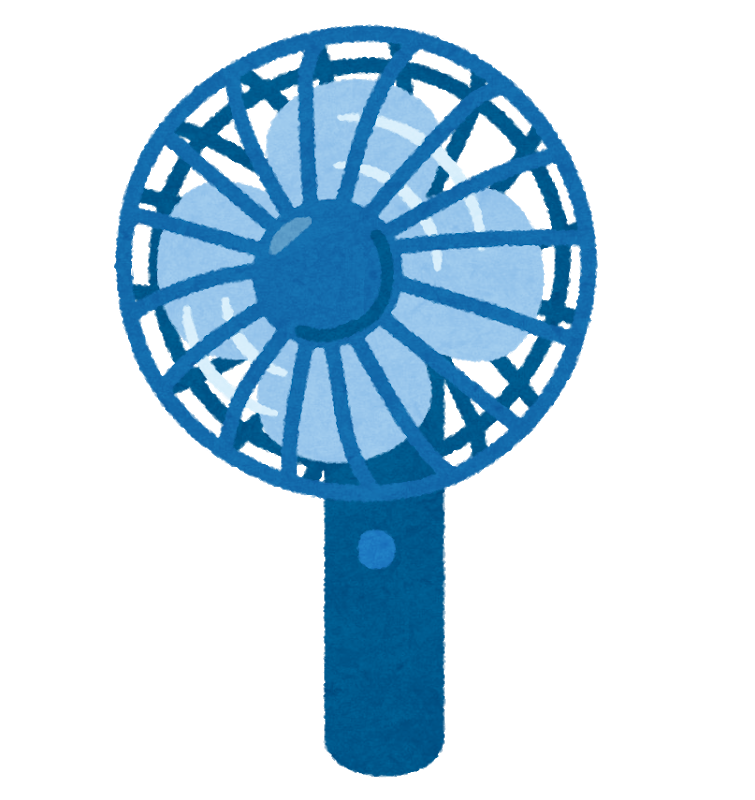 イベント
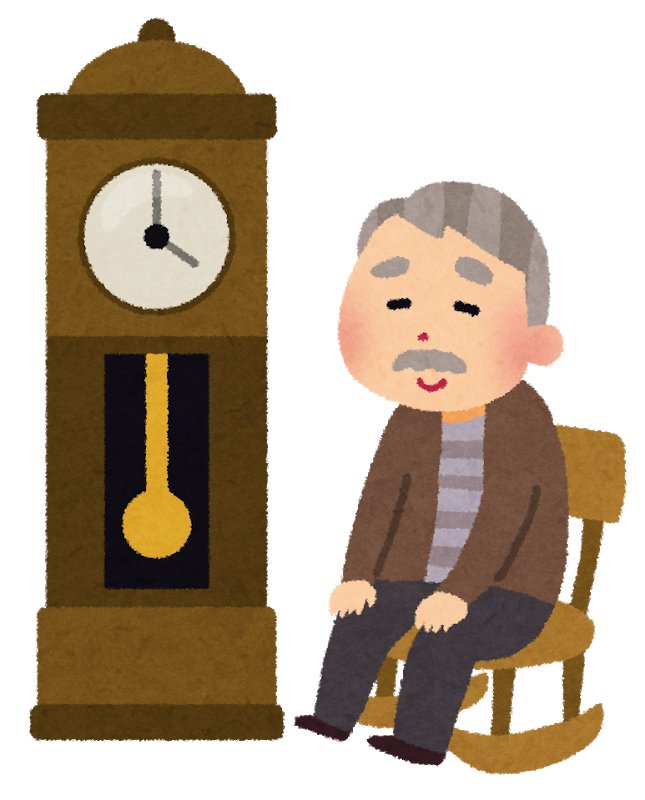 データサイエンス・機械学習技術
Black Box型AIとWhite Box型AI
AIによる予測・推定に説明が必要かどうかで使い分け
Black Box型AI
予測・推定結果の理由を説明することが難しい
得意分野
AIに任せたい判断が明確
精度や判断スピードが重要
製品検査業務、真贋判定、劣化診断
White Box型AI
予測・推定結果の理由を比較的わかりやすく説明できる
得意分野
ゴールが一つに定まらない問題
分析の理由説明が必要な問題
※ディープラーニングは典型的なBlack Box型AIだが、近年、説明性を高める研究が勧められ実用化されている
流通システム
コンビニ・スーパーの機会損失・廃棄ロス低減
発注
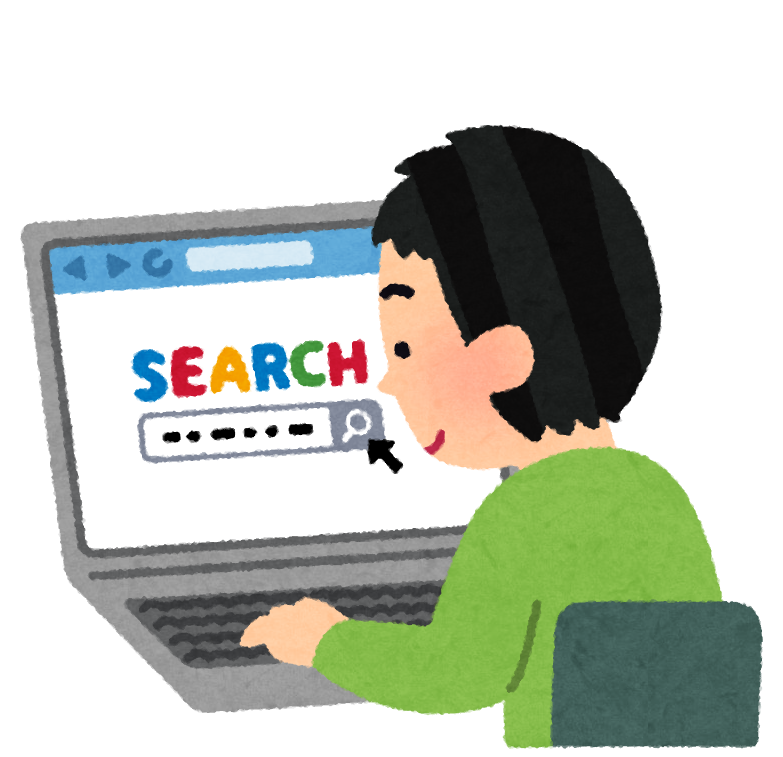 サービスイメージ
過去の日付・時間帯におけるイベントや天気などの環境と、その時の各商品の売上の関係をAIでモデル化
天気予報やイベント情報から各商品の売上をAIで予測
AIによる予測情報や予測根拠からヒトが各商品の発注量を判断・決定

できるようになったこと
発注業務の時間を削減（-35%）
欠品率の減少（-27%）
廃棄ロスの削減　（フードロスの削減）
White Box型のAIによる発注予測の根拠（ルール）から、発注者の技量を向上
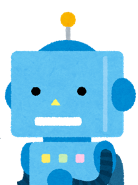 集計
予測
発注
判断
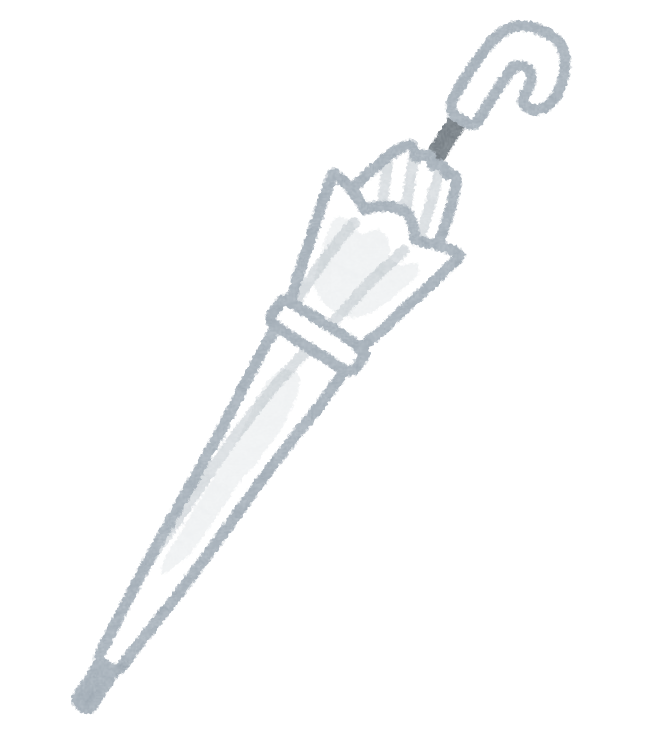 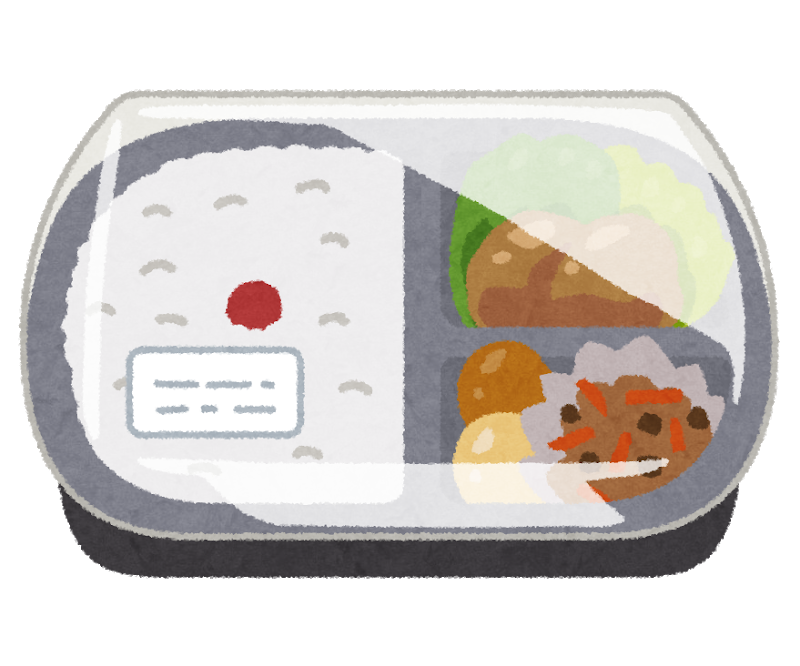 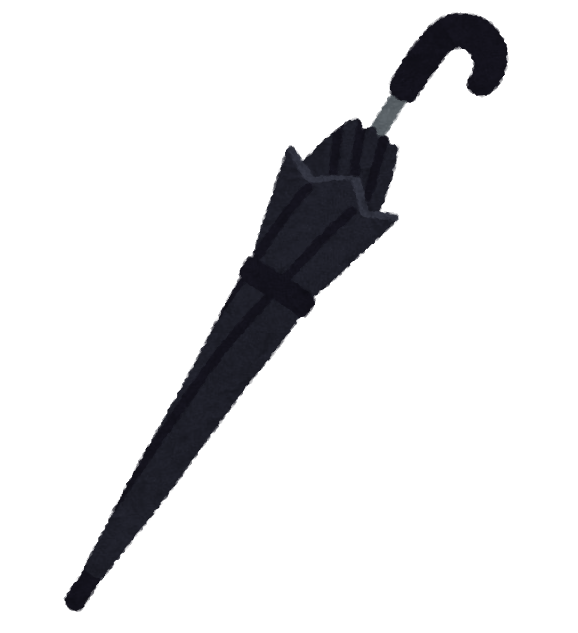 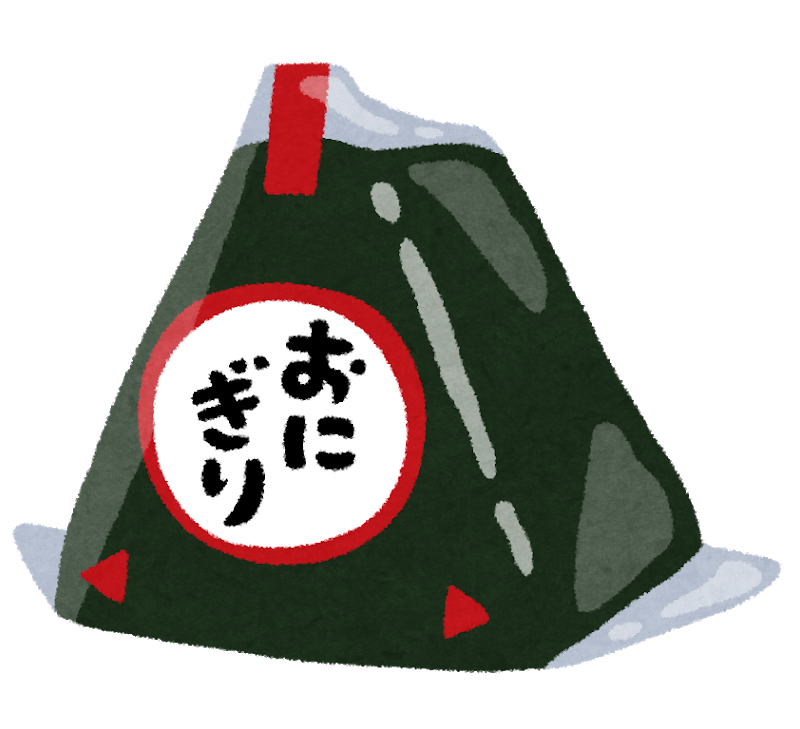 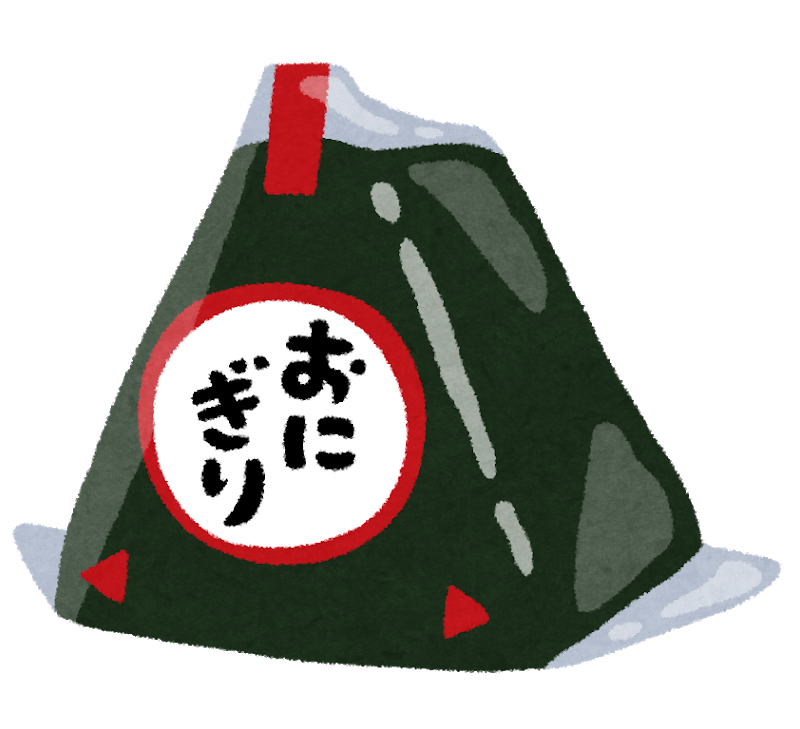 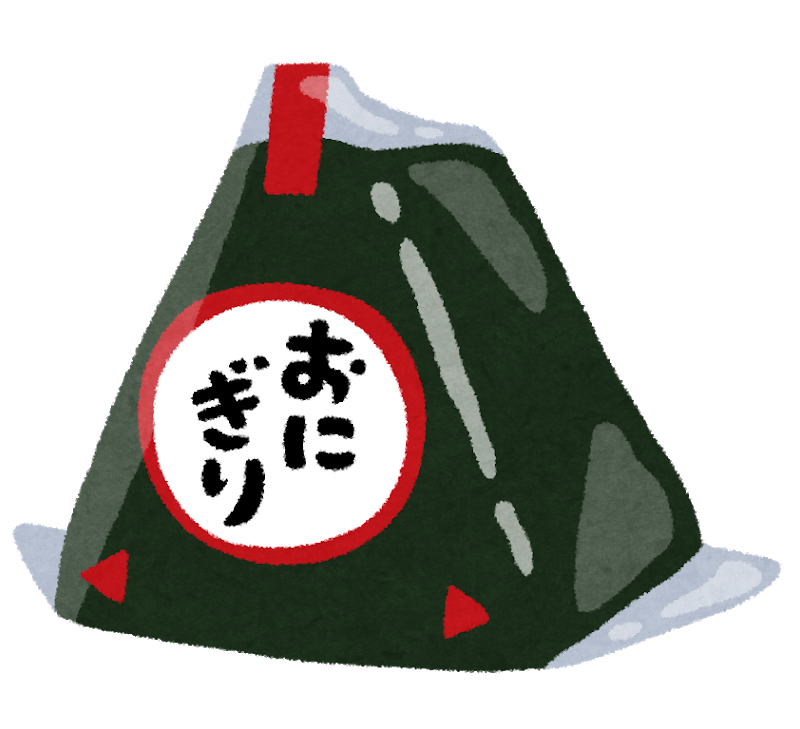 発注業務時間
３５%短縮
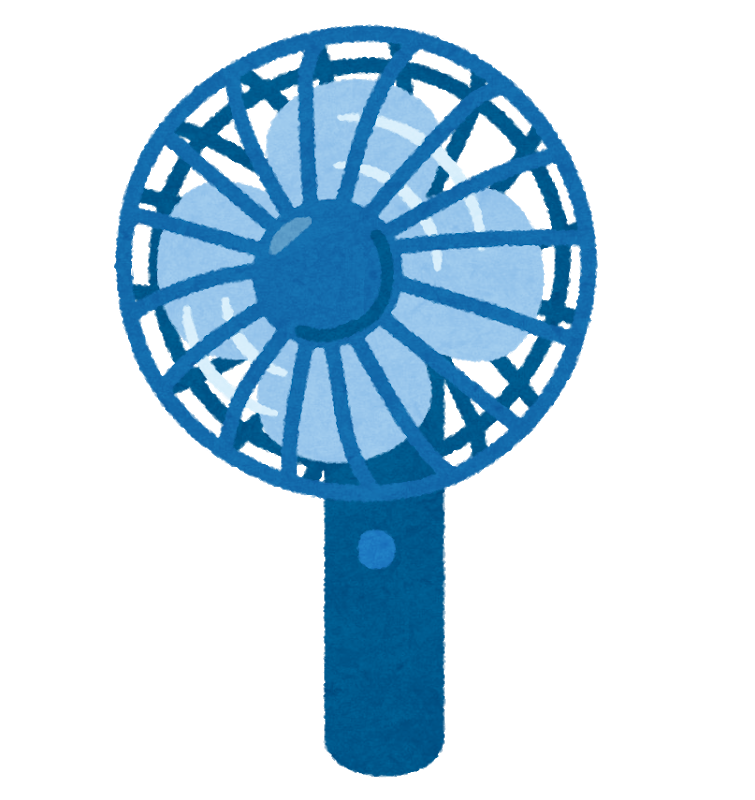 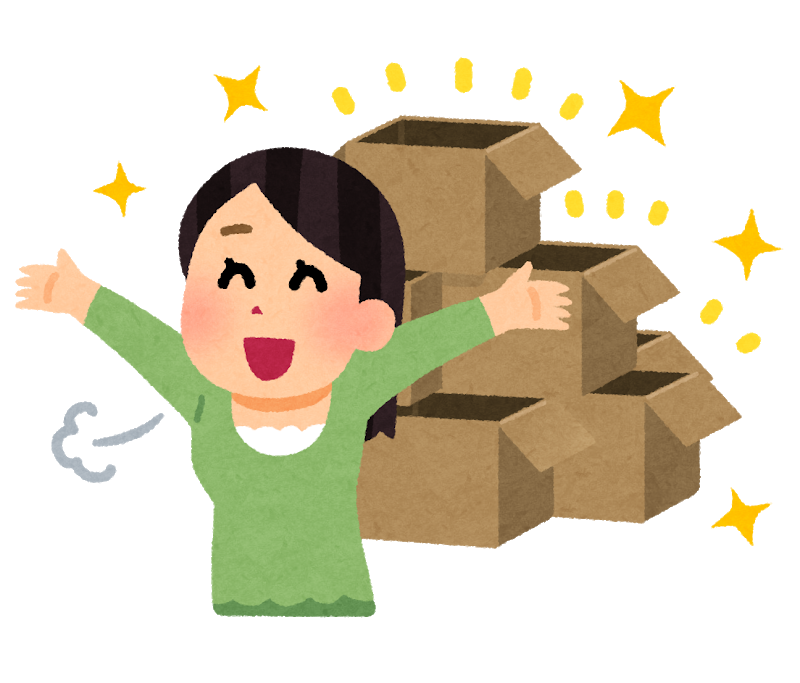 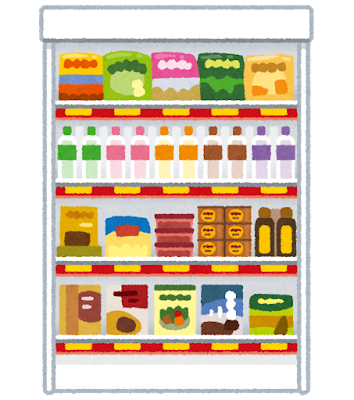 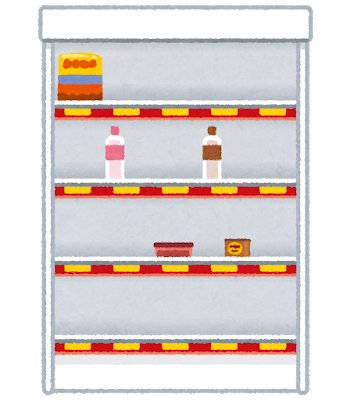 在庫日数改善
欠品率
２７％減少
https://mag.sweeep.ai/ai/ai_case1/
イラスト：©️いらすとや
流通システム
コンビニ・スーパーの機会損失・廃棄ロス低減
実運用での課題（想定）
予測精度の向上
新規商品の発注量の予測
これまでにないイベント（災害や事故）による影響の予測

他の課題への転用
店舗ごとの発注予測モデルから得られる需要予測を取引先全体で共有することで全体での需給バランスを実現

環境負荷の低減など社会課題の解決
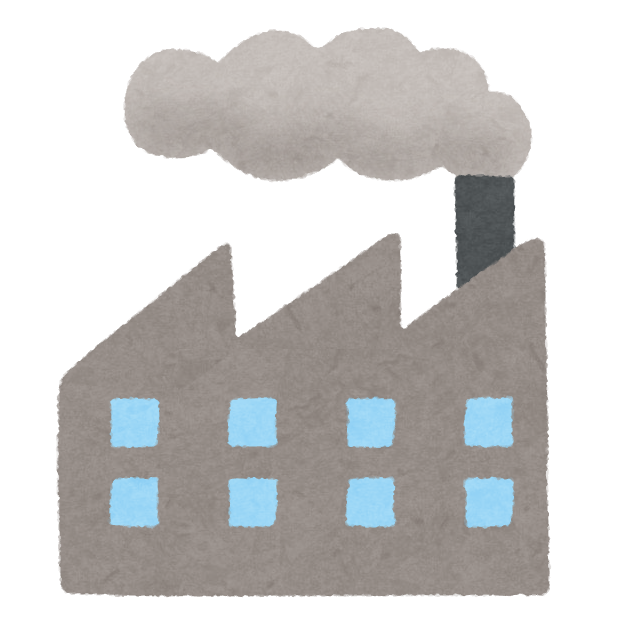 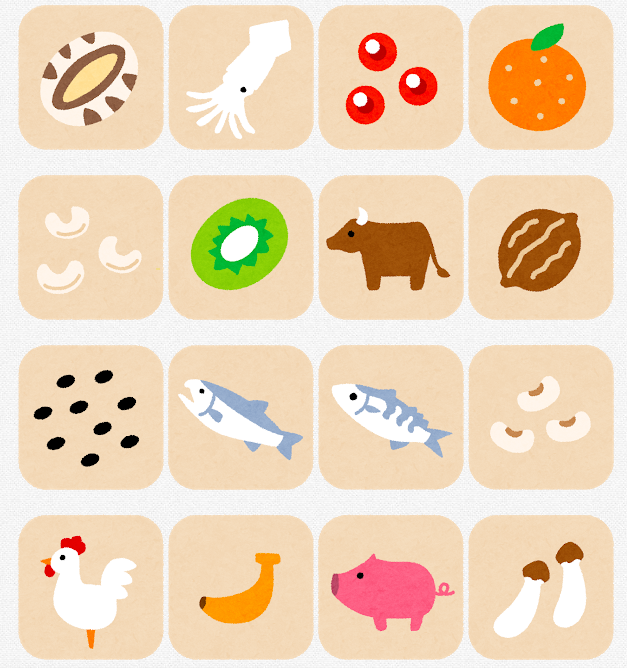 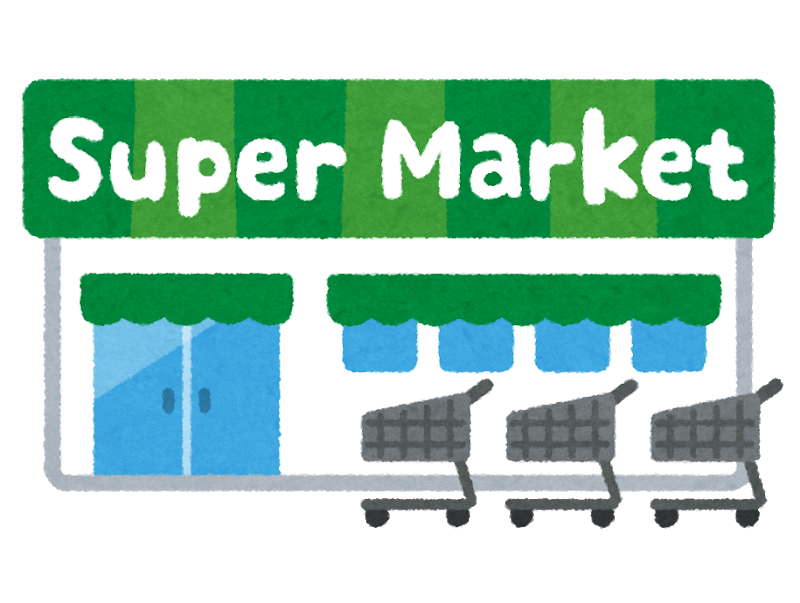 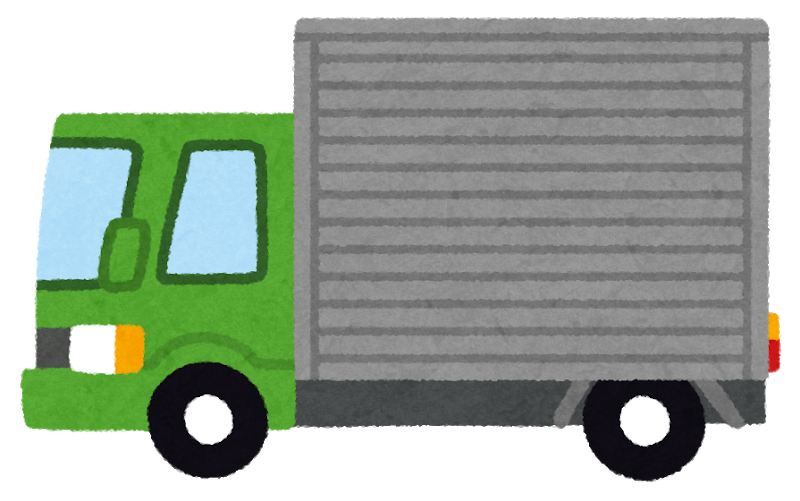 販売
調達
物流
生産
イラスト：©️いらすとや